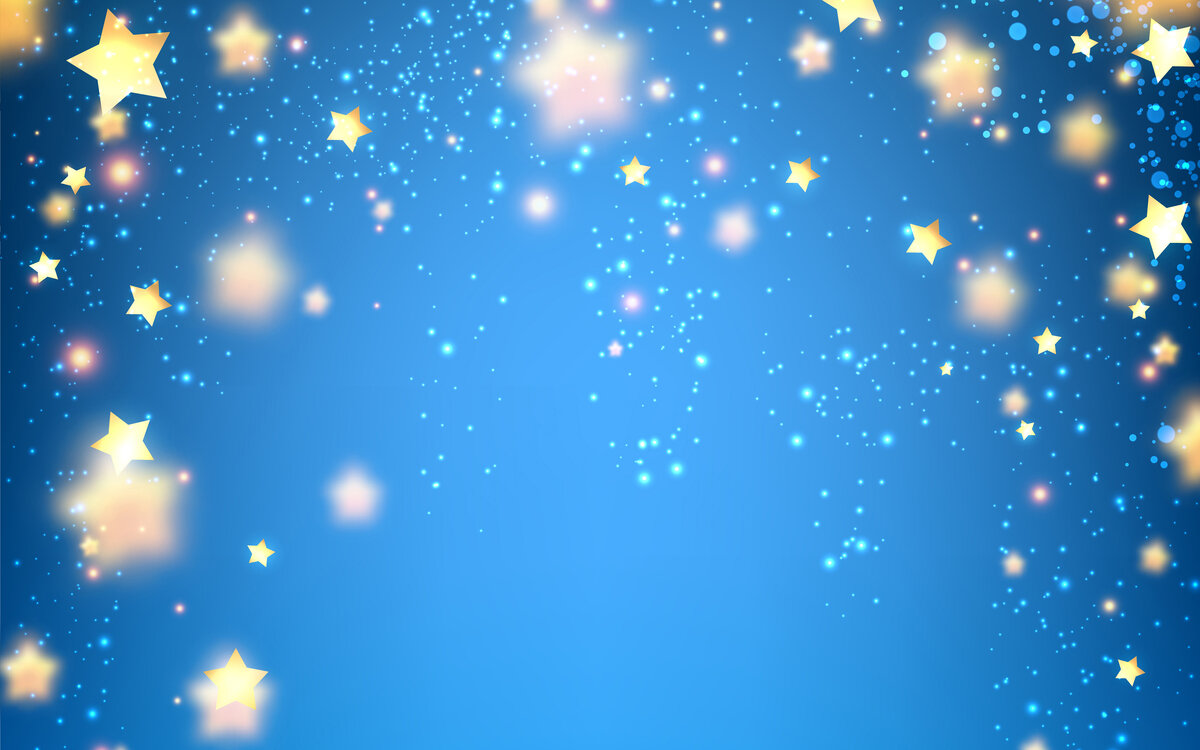 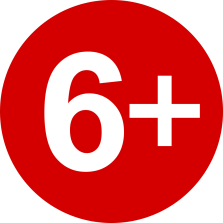 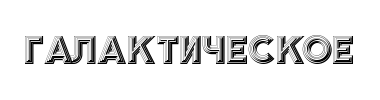 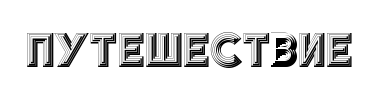 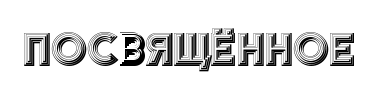 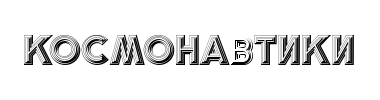 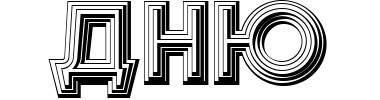 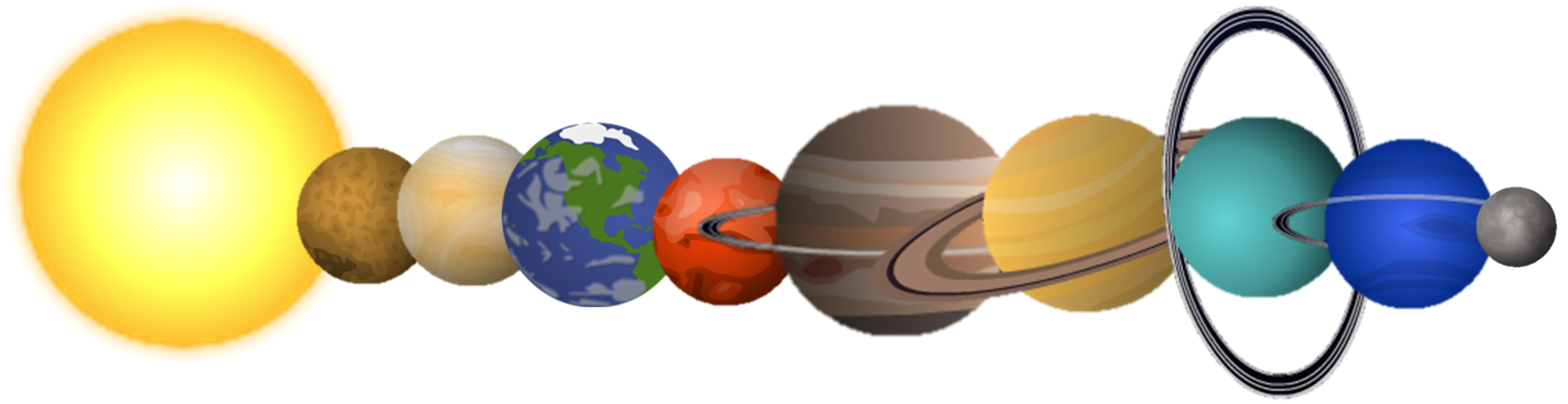 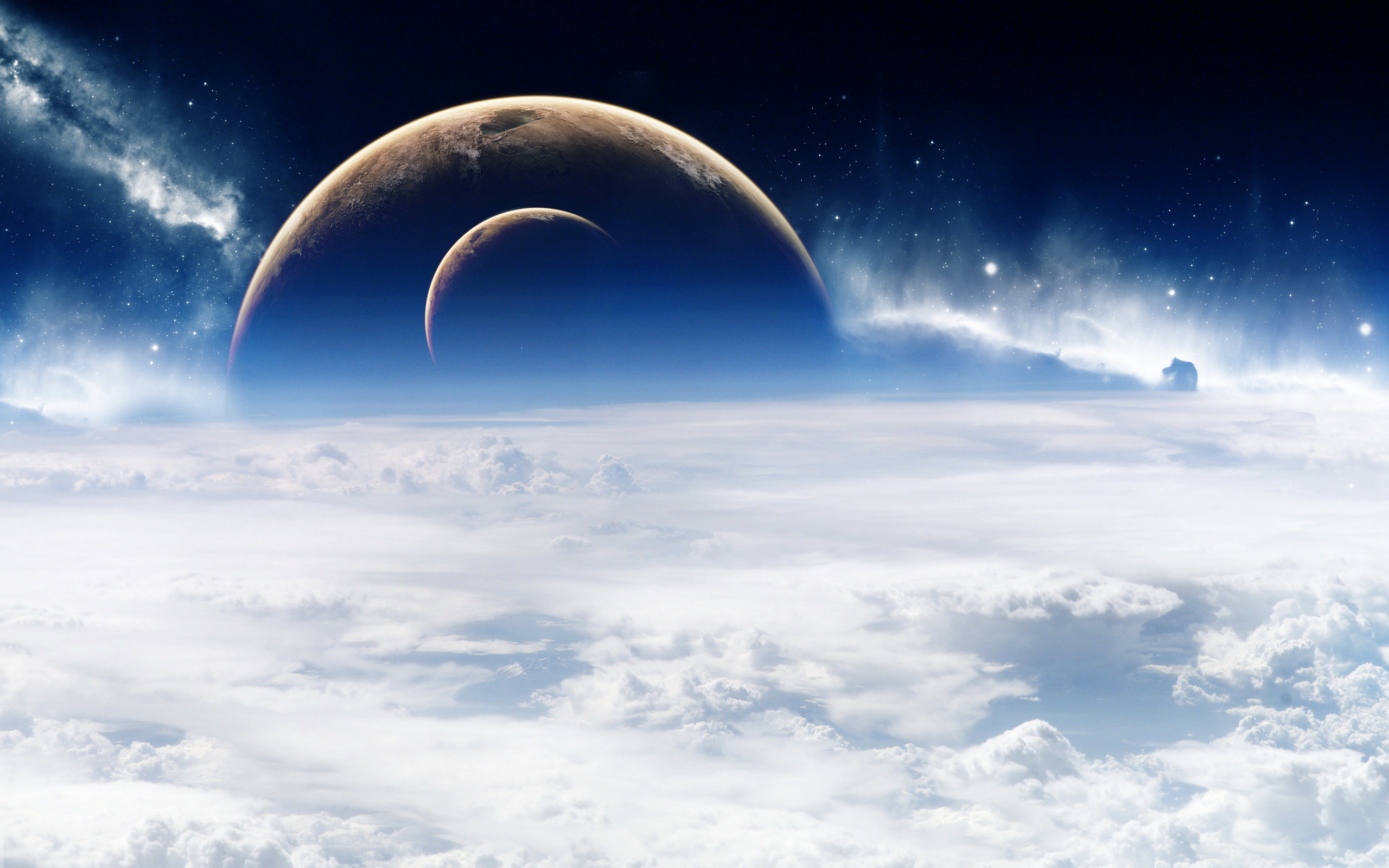 Здравствуйте, ребята! Меня зовут Марсель. Вы догадались, с какой я планеты?
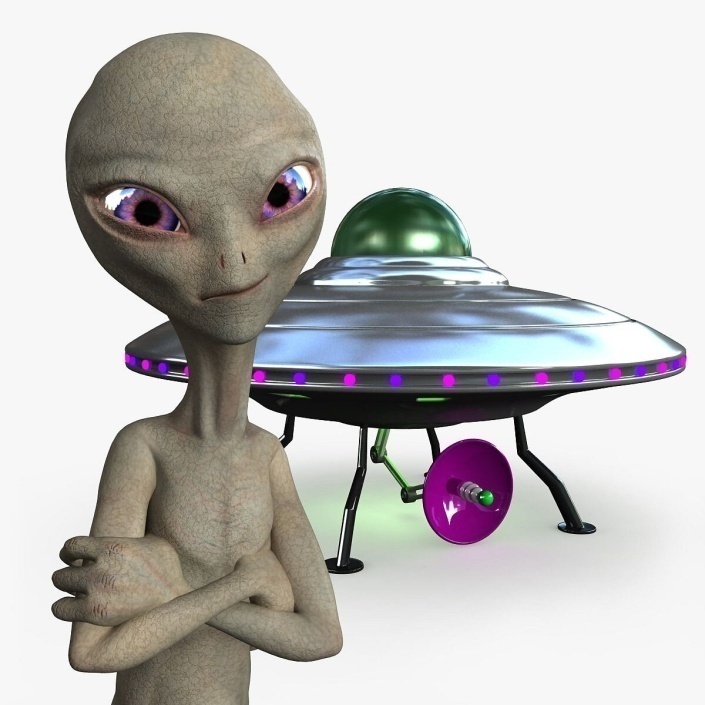 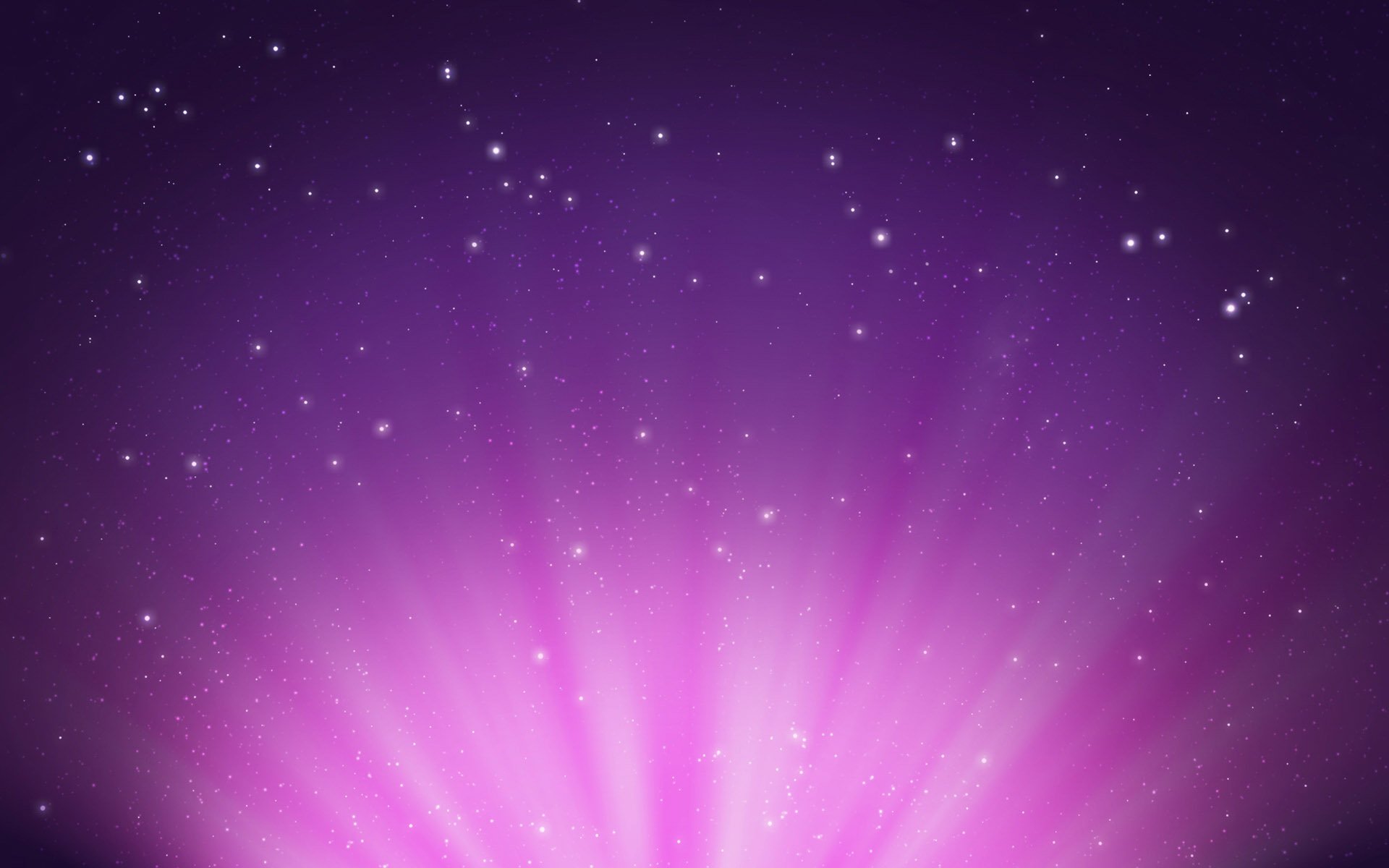 Нас ждёт необычное галактическое путешествие. Я буду вашим экскурсоводом и расскажу вам много интересного о планетах Солнечной системы.
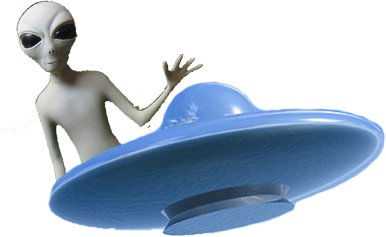 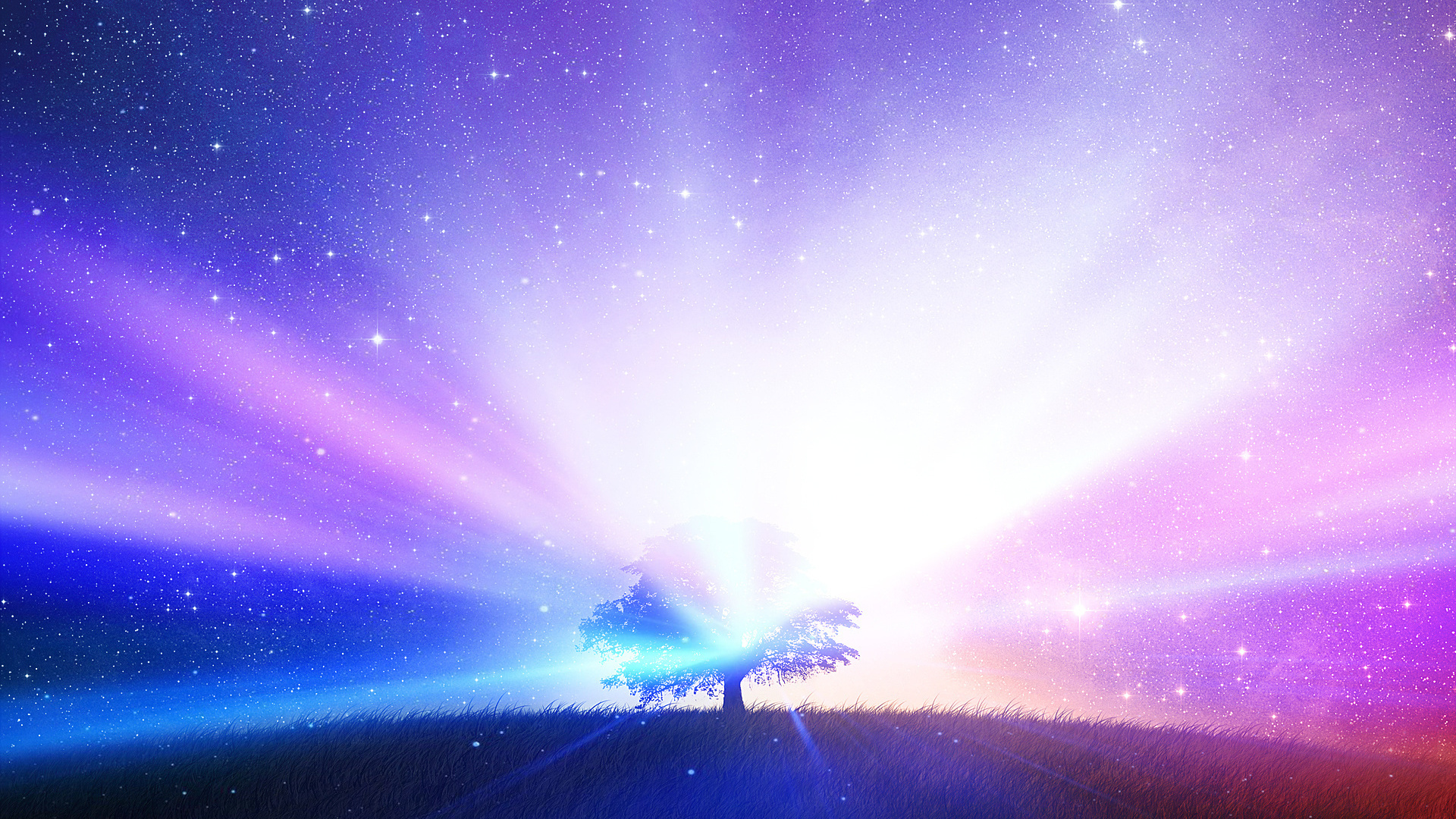 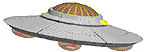 Всё готово для полёта,Ждут ракеты всех ребят.Мало времени для взлёта,Космонавты встали в ряд.Поклонились вправо,Отдадим земной поклон.Вот ракета полетела,Опустел наш космодром.
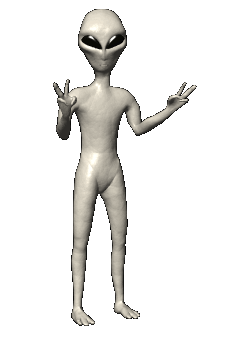 ПОЕХАЛИ…
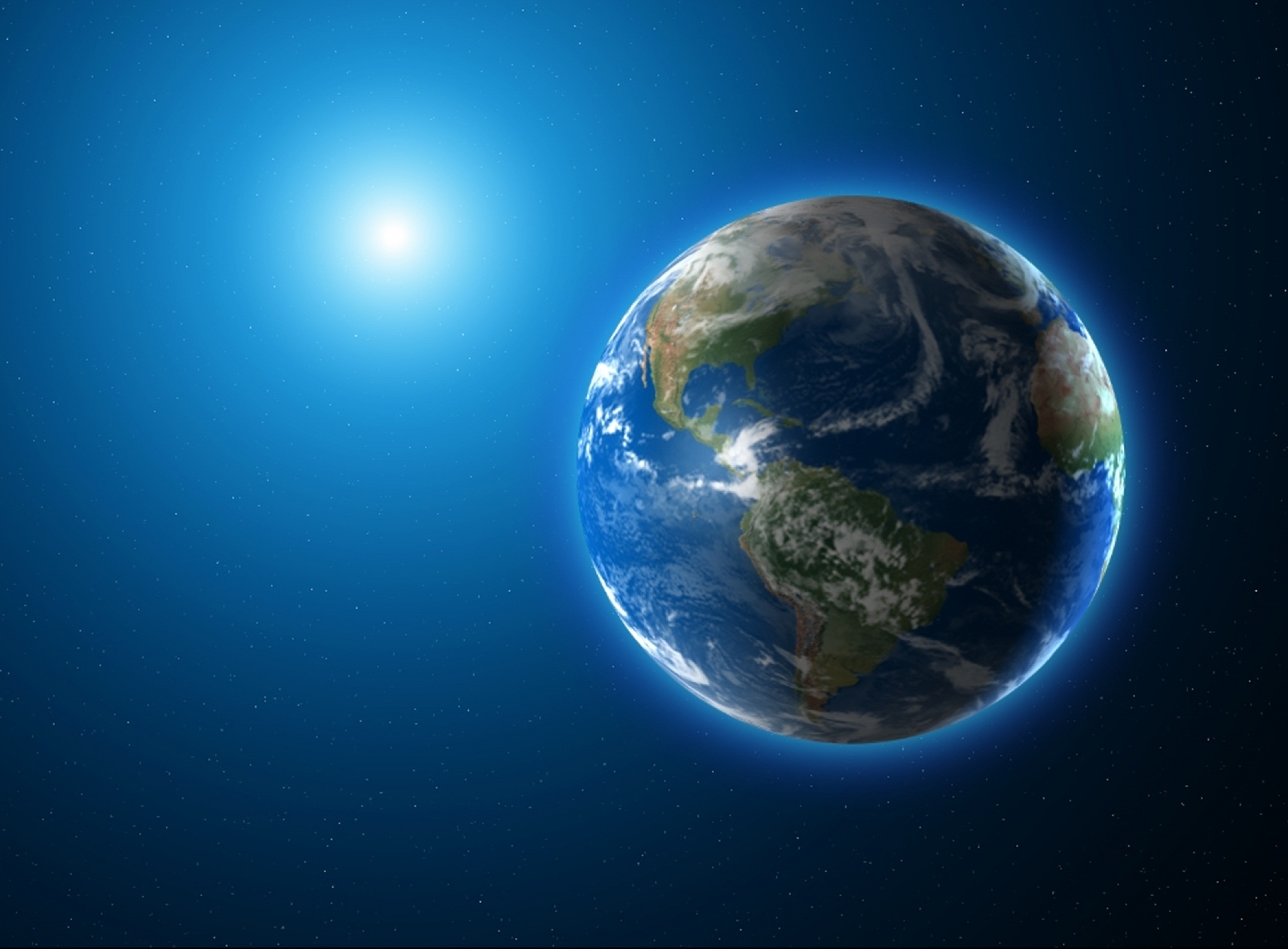 Так выглядит Земля из космоса.
Так выглядит наша планета, Земля, из космоса
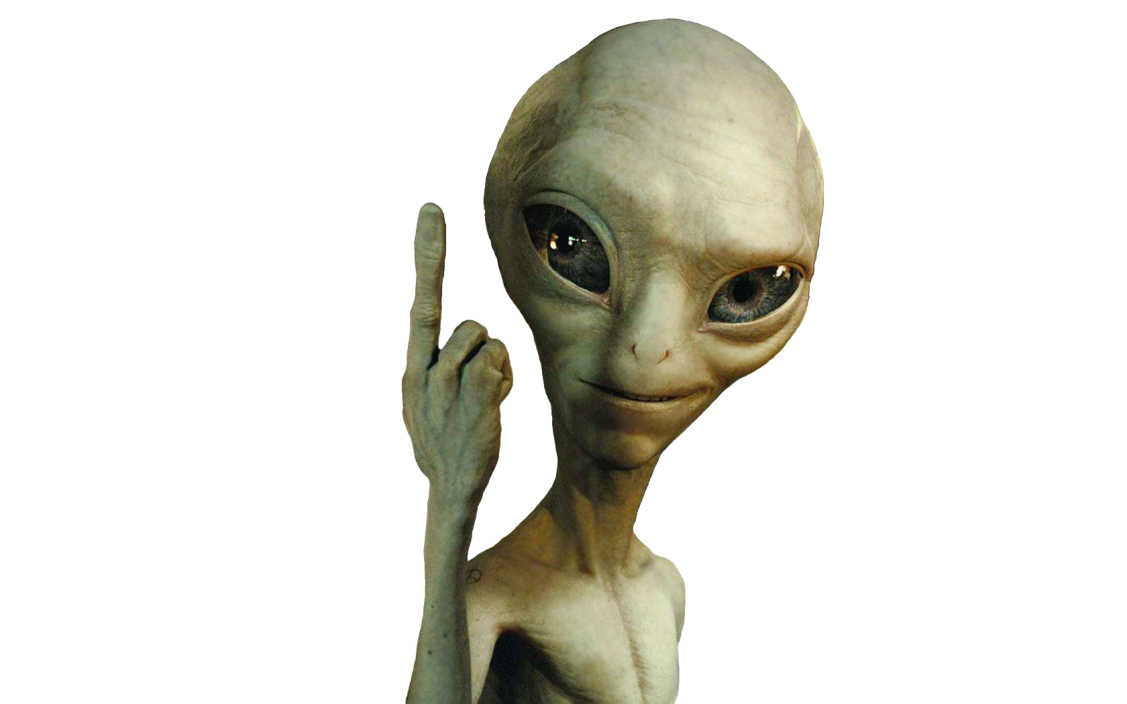 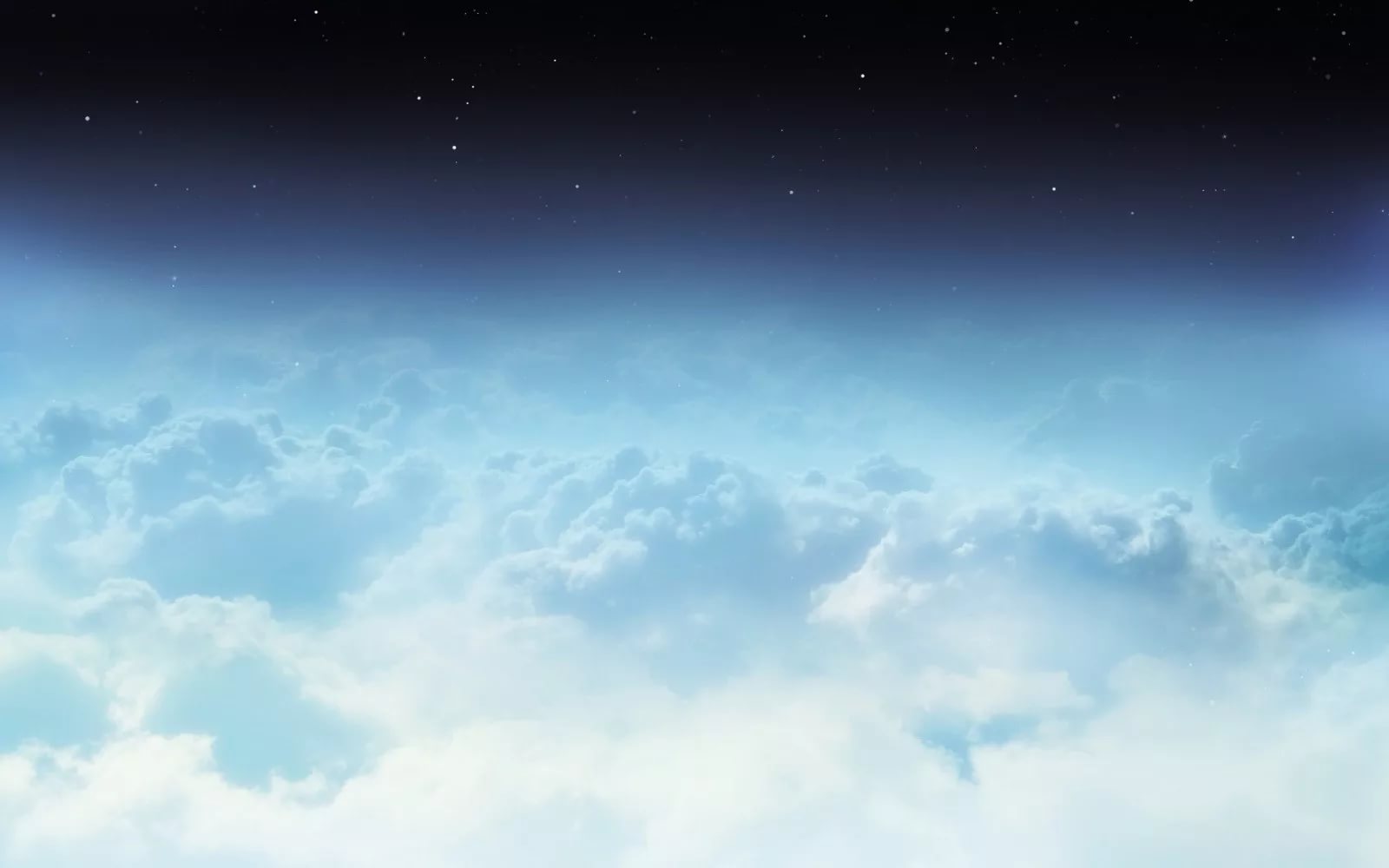 Первая остановка – спутник Земли. Вы знаете, как он называется?
Правильно! Луна.
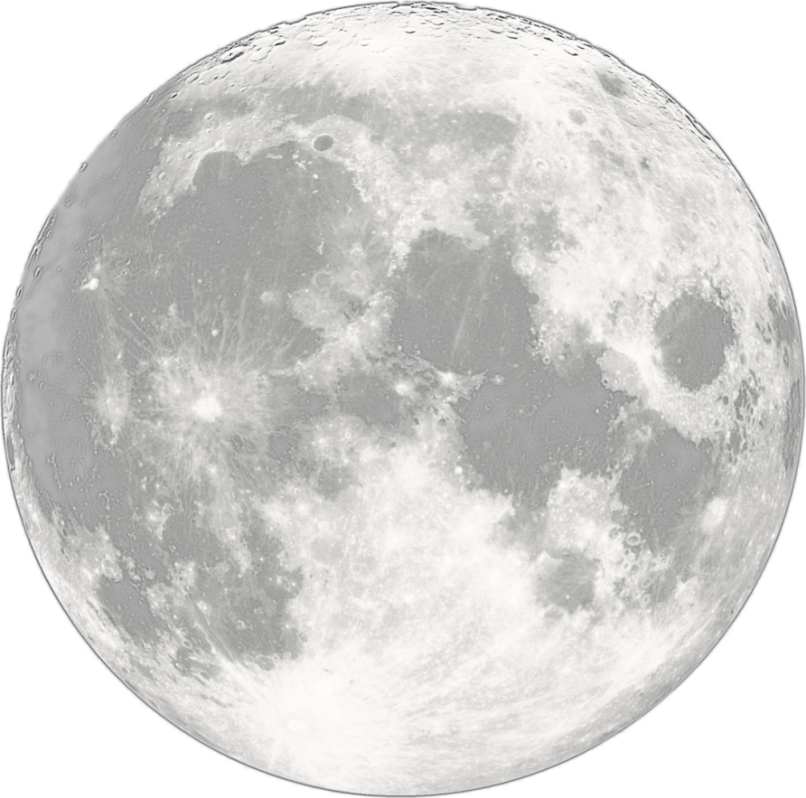 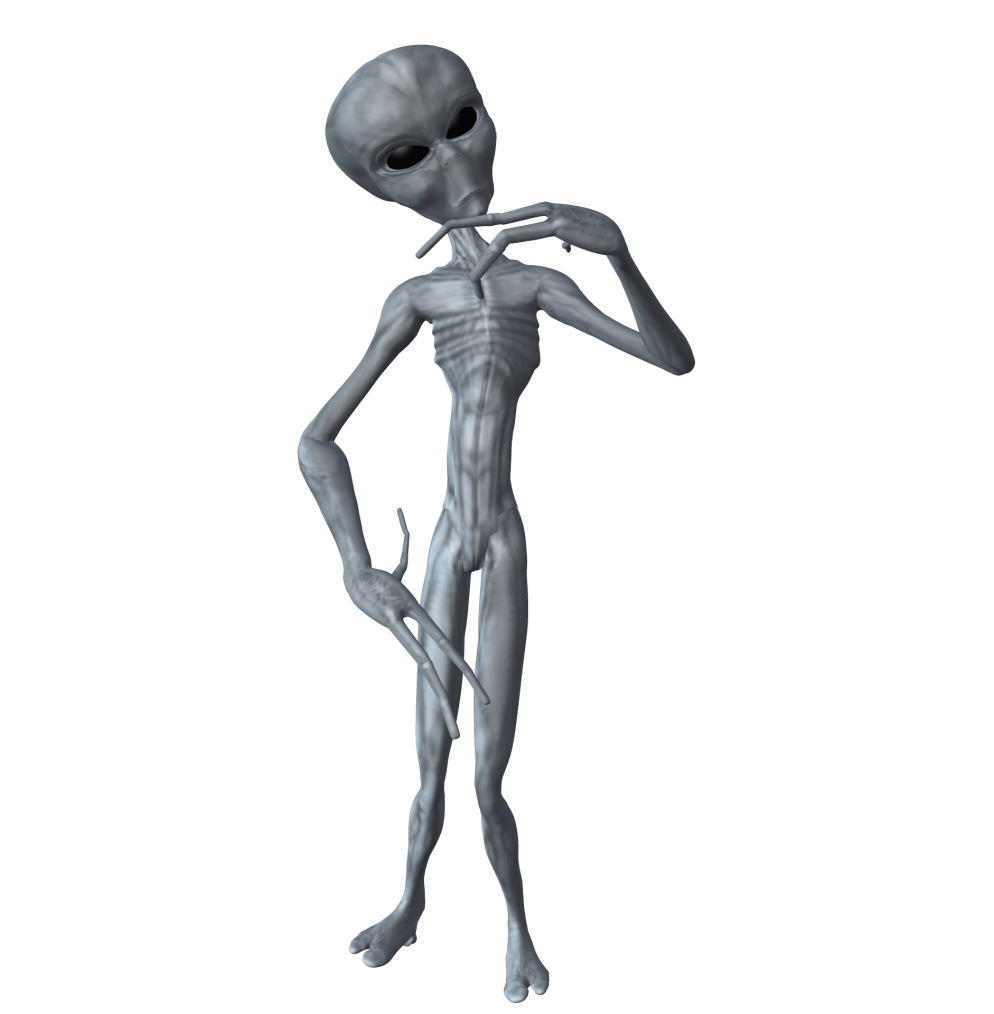 Луна- это единственный естественный спутник Земли. Она обращена к Земле одной стороной. На Луне нет ни воды, ни воздуха. С Земли Луну можно видеть то круглой, то серпиком, иногда её совсем не видно. А всё потому, что её по-разному освещает Солнце.
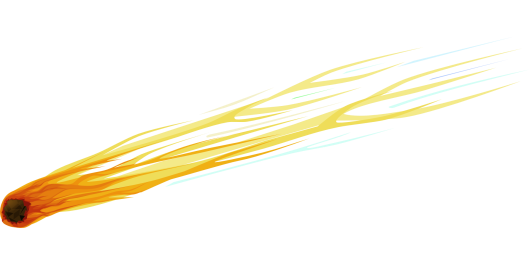 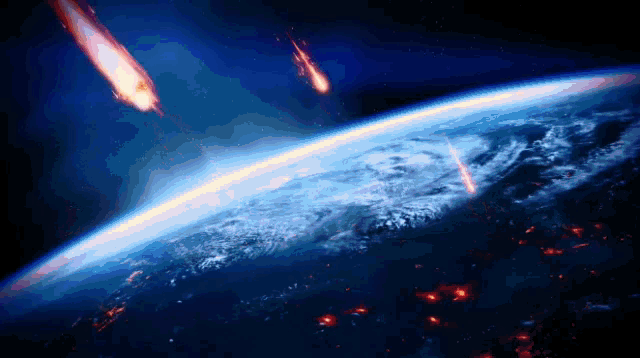 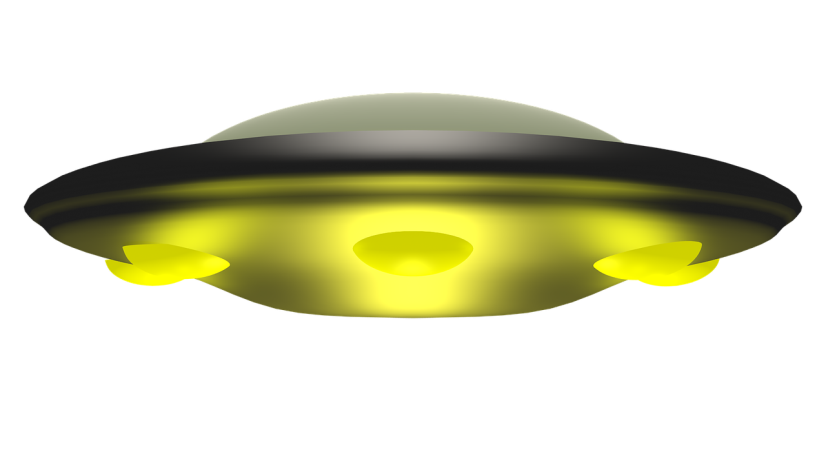 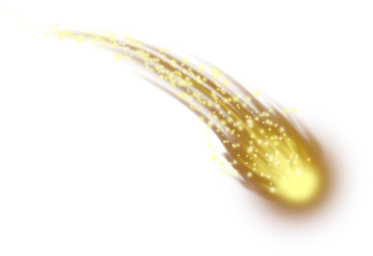 Посмотрите, по дороге к планетам Солнечной системы нас окружают небесные тела – кометы. Это огромные глыбы из камня и льда. Когда комета приближается к Солнцу, её можно увидеть на небе без телескопа, потому что у неё появляется светящийся хвост.
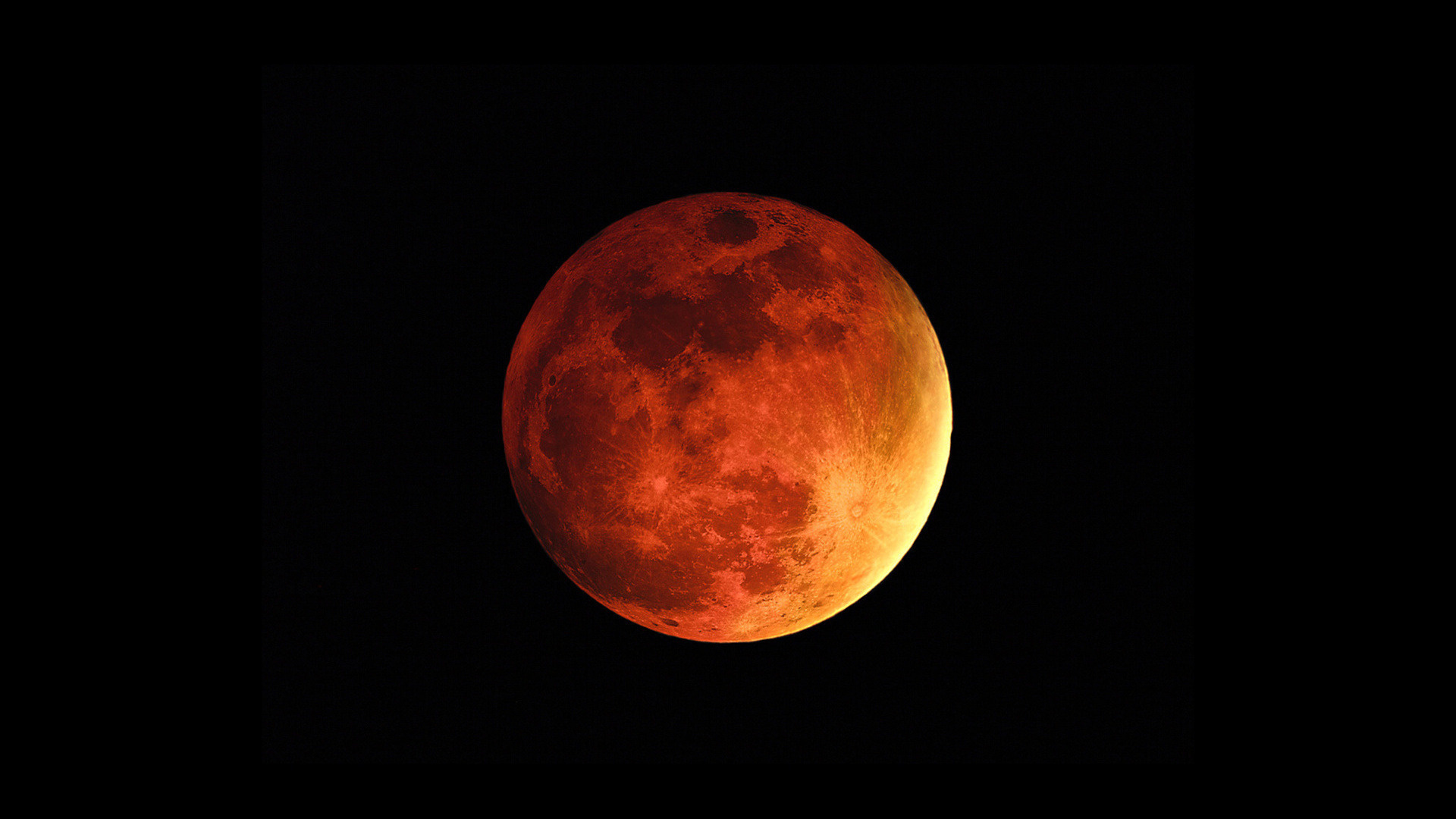 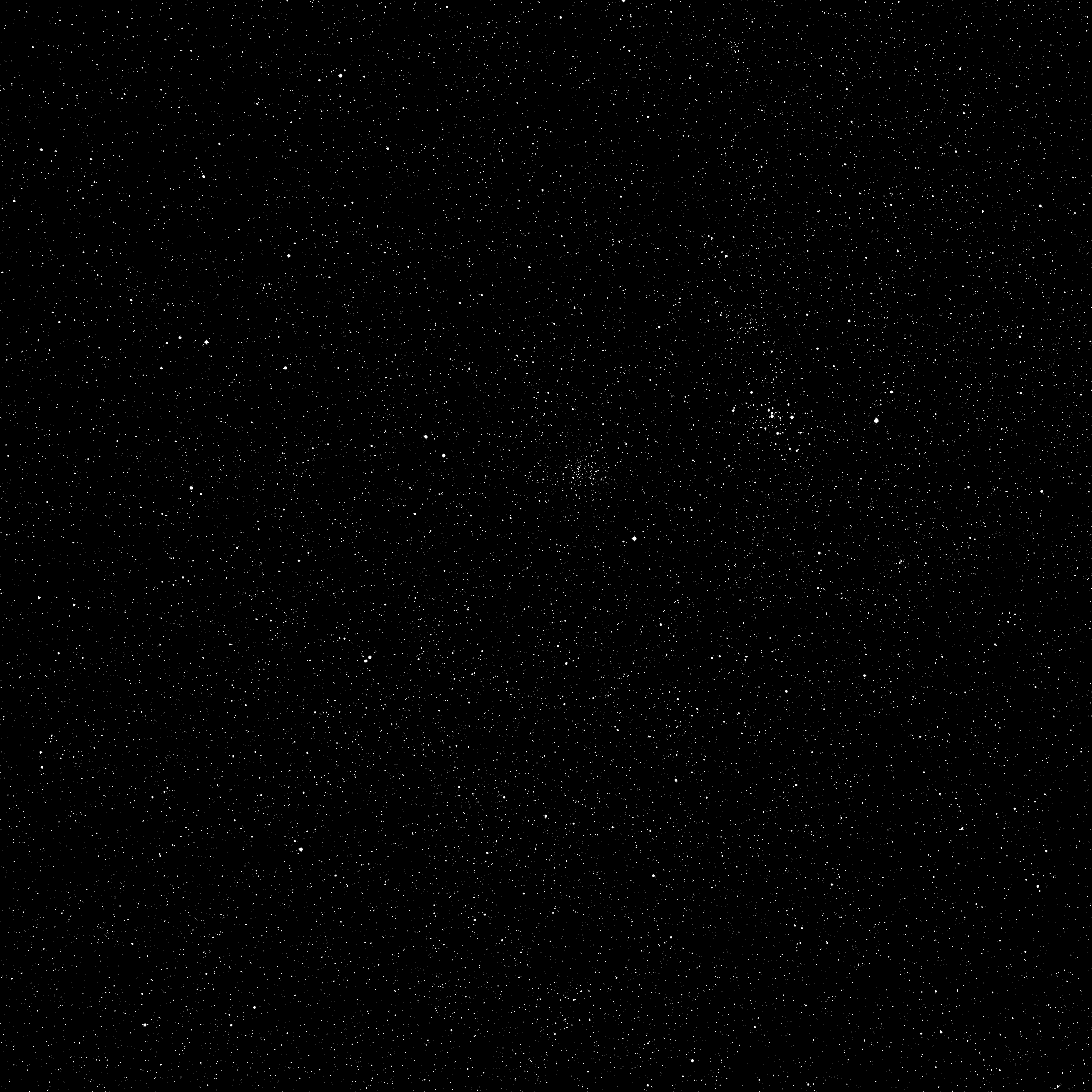 Марс – близкий сосед Земли. Здесь есть дни и ночи, меняются времена года. Однако на Марсе год равен почти двум земным, ведь Марс дальше от Солнца. На этой планете нет кислорода и воды, она не приспособлена для жизни людей.
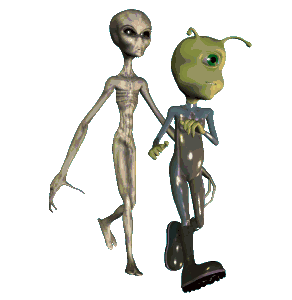 Добро пожаловать на мою планету – МАРС!
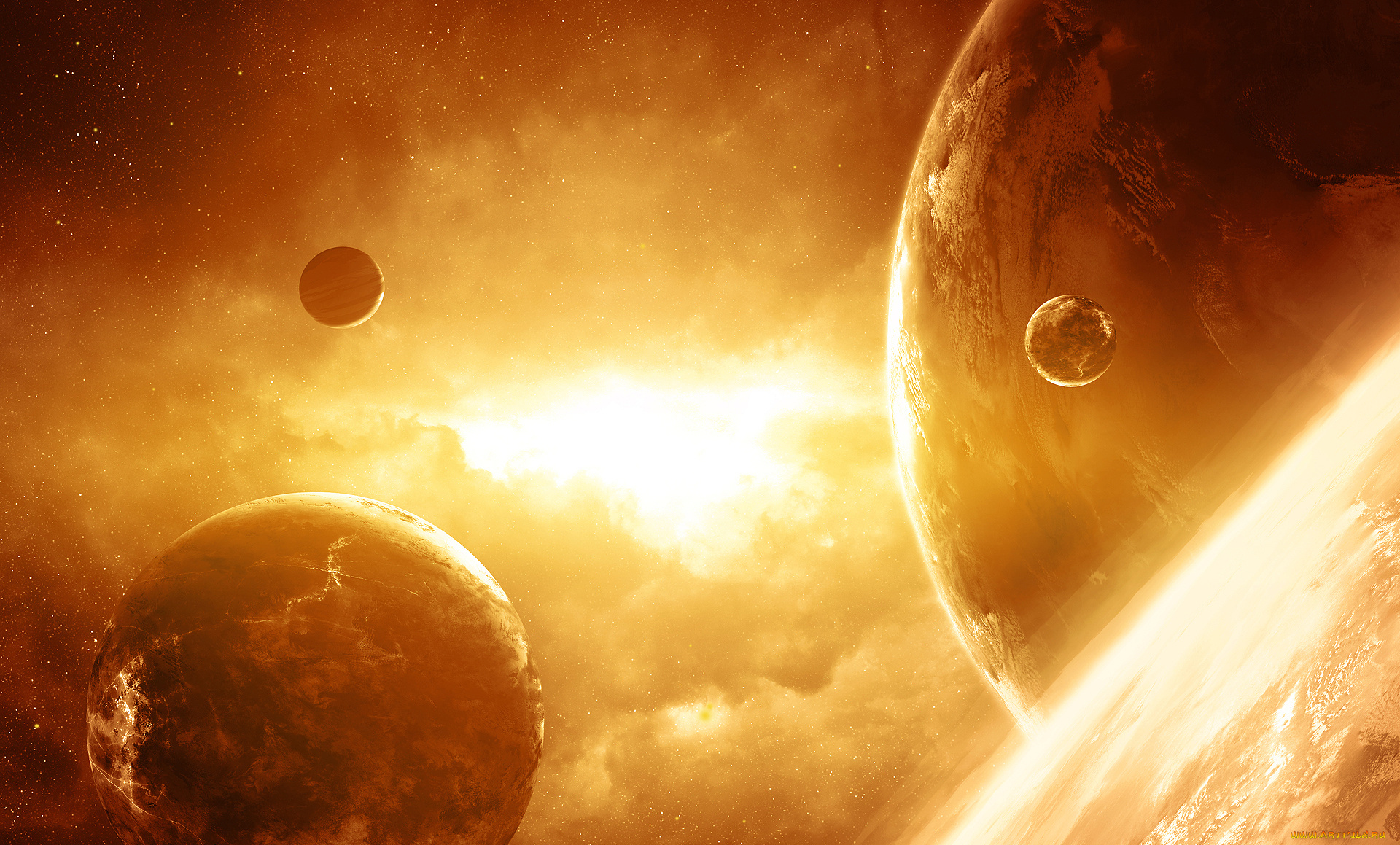 Юпитер – планета-гигант, в 10 раз больше Земли. Это огромный шар из плотных облаков пыли и газа. Юпитер - очень холодная планета, здесь бушуют бури и грозы. Воздух на Юпитере ядовит.
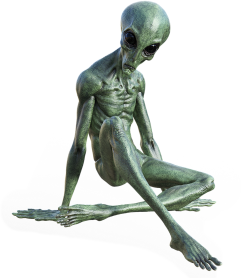 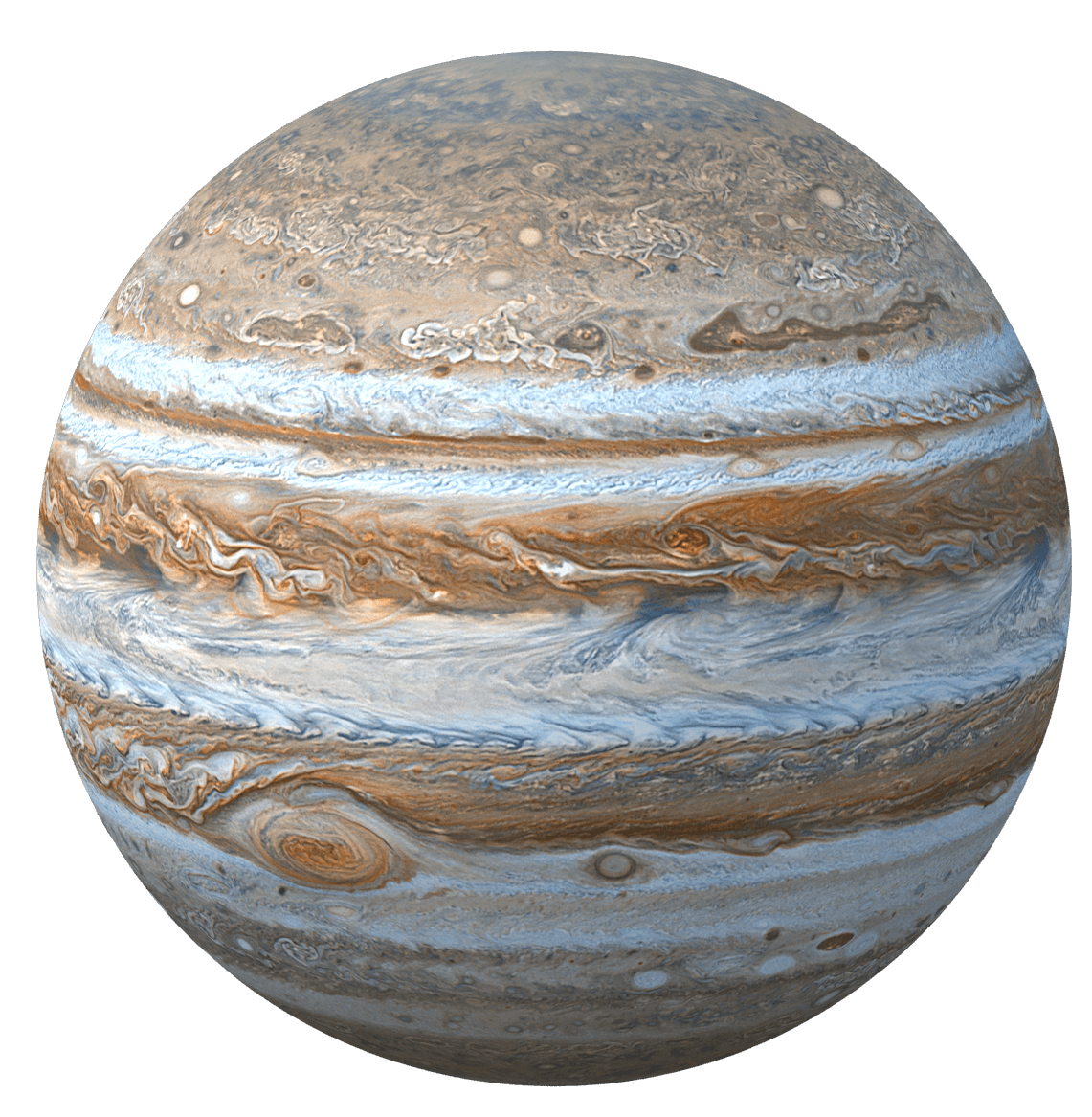 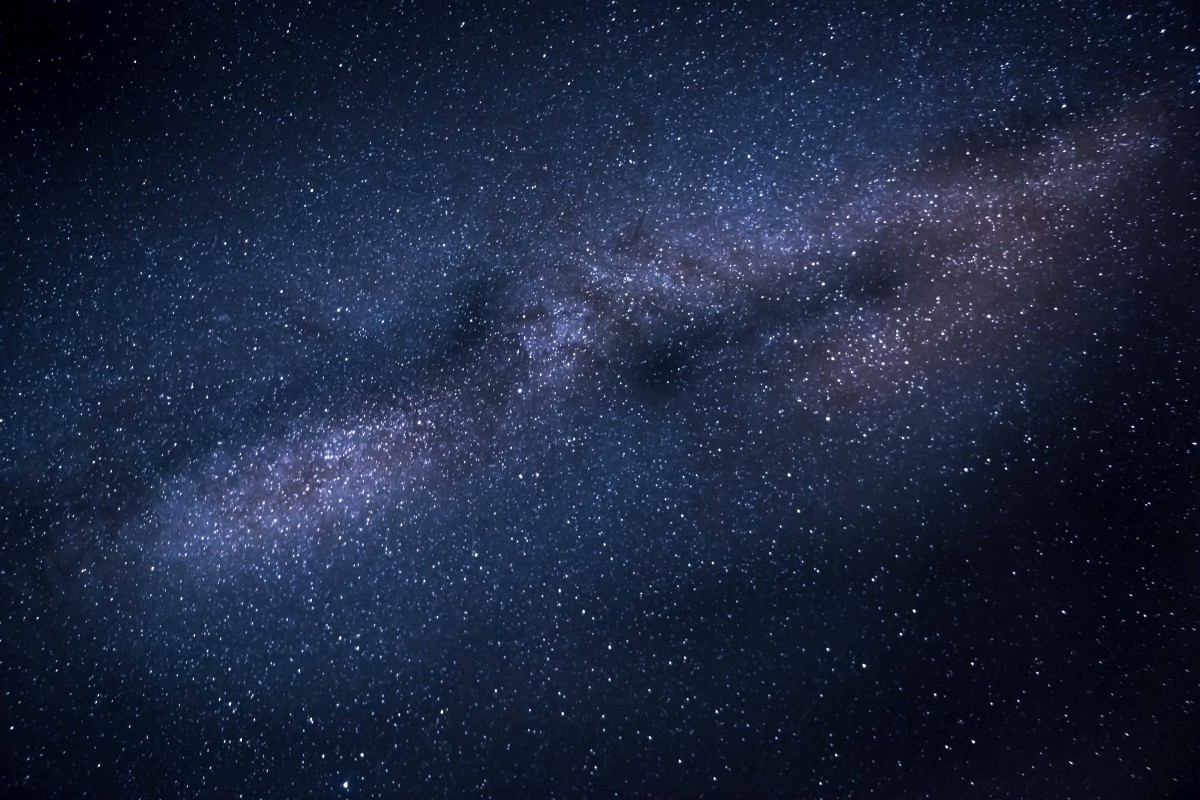 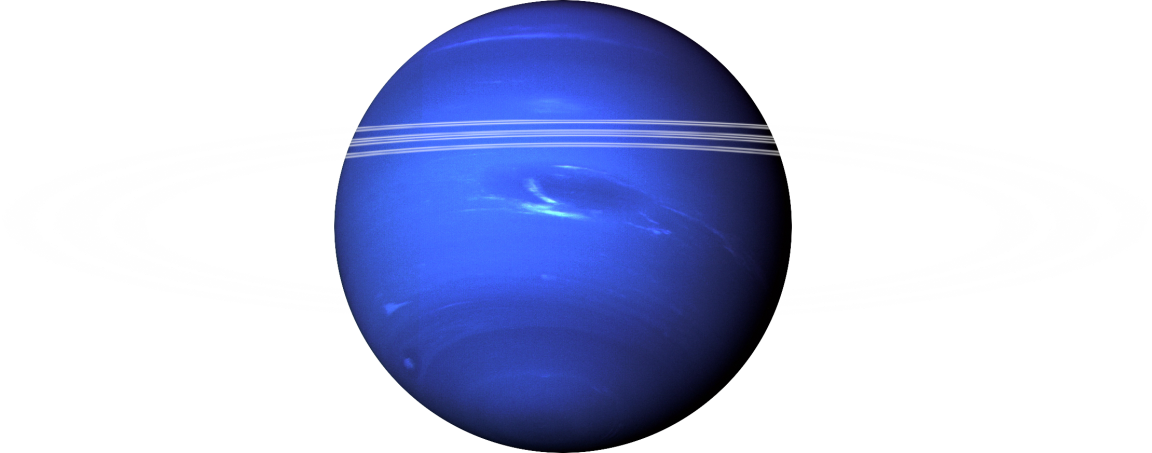 Предлагаю познакомиться с планетой НЕПТУН. Хотите узнать, почему её называют «ледяным гигантом»?
Нептун - самая дальняя от Земли планета Солнечной системы. Недра Нептуна состоят в основном изо льдов и камня. Содержание метана в атмосфере планеты делает её цвет синим. Здесь лютуют мощные штормы. Нептун имеет тонкие кольца, представленные ледяными частичками.
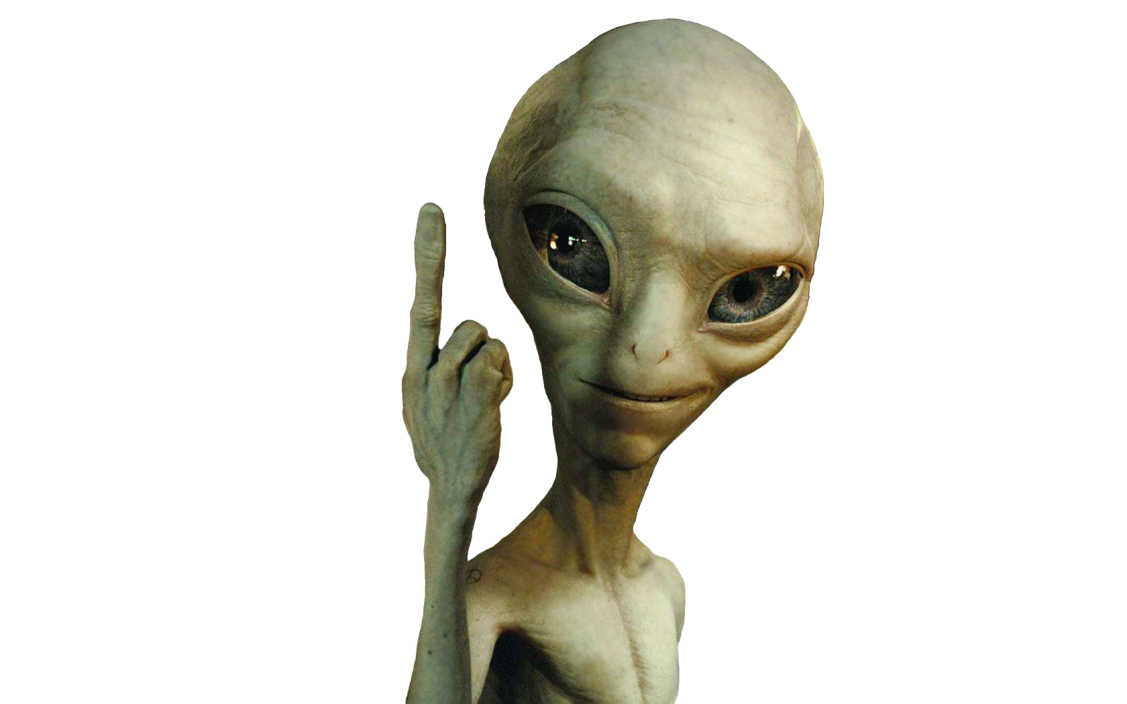 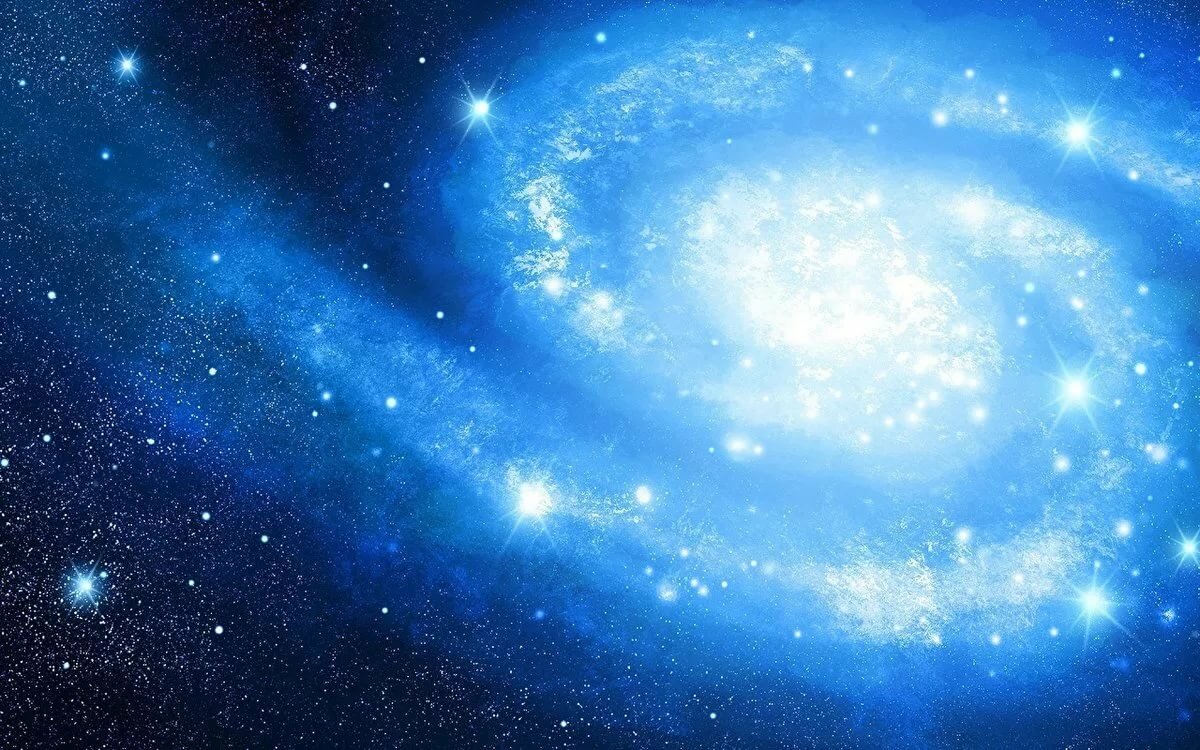 Знаете ли вы, что на Уране самая холодная атмосфера Солнечной системы? Минимальная температура здесь достигает −224 °C
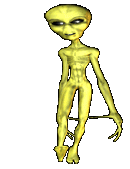 Уран – первая планета, обнаруженная при помощи телескопа. В недрах Урана много льда. Как и Нептун, Уран относится к «ледяным гигантам». Гoд длитcя 84 года земных, нo нeкoтopыe учacтки нaпpaвлeны пpямo к Coлнцу и тaк длитcя пpимepнo пo 42 гoдa. Ocтaльнoe вpeмя oтвeдeнo нa тьму.
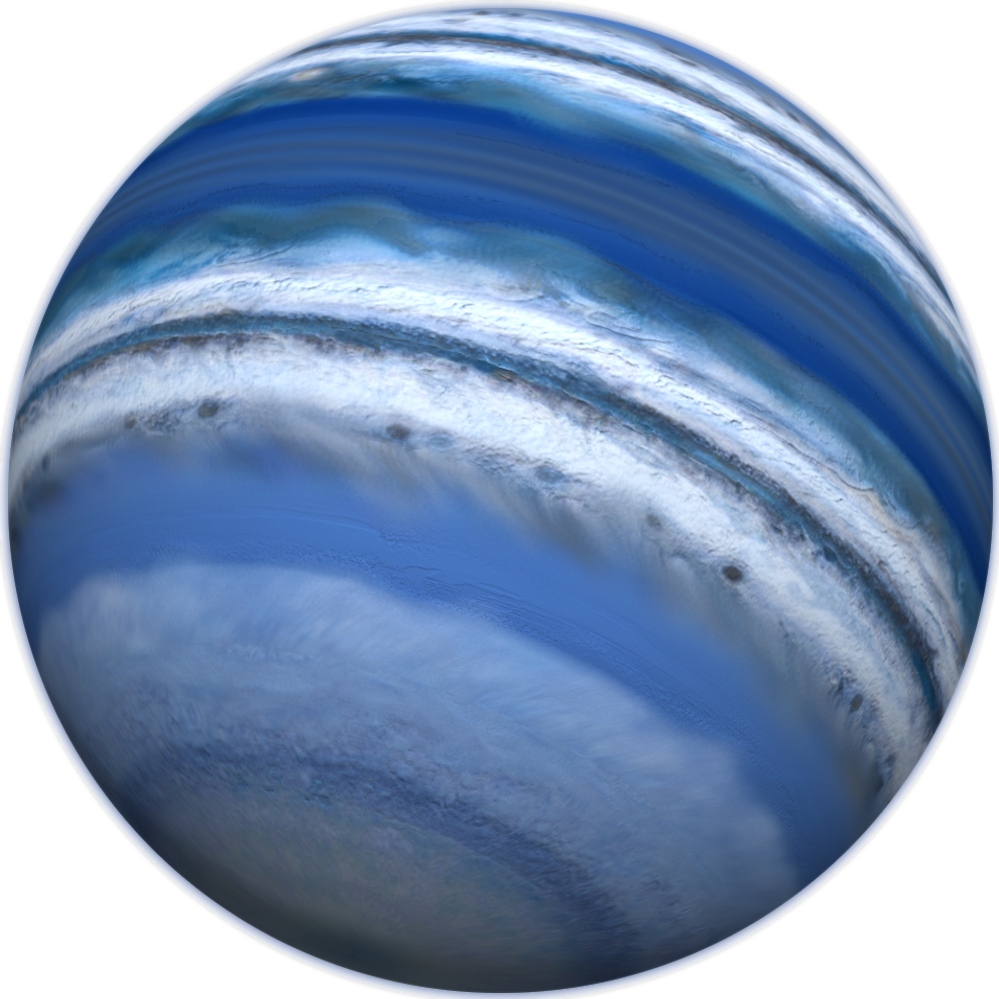 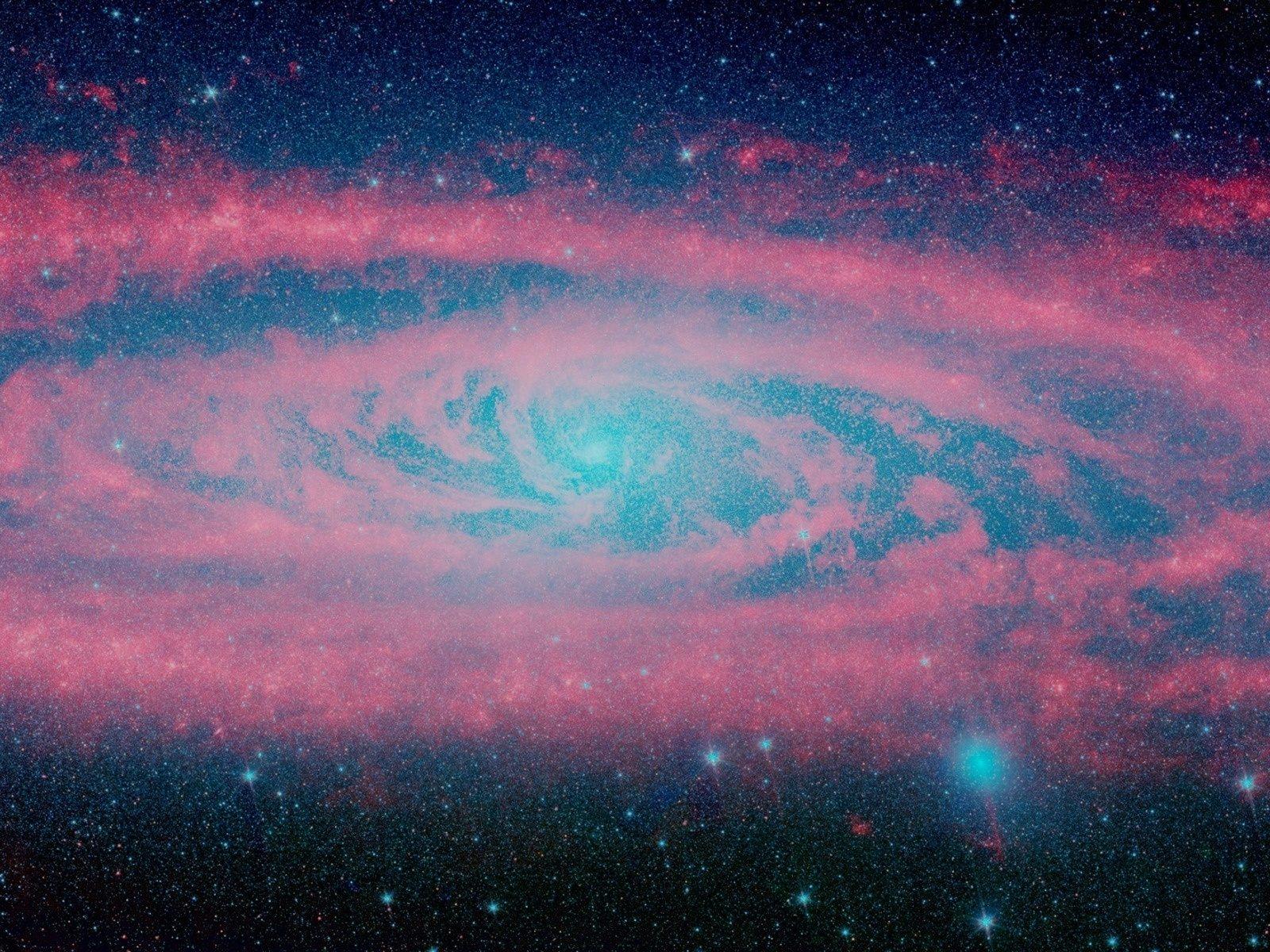 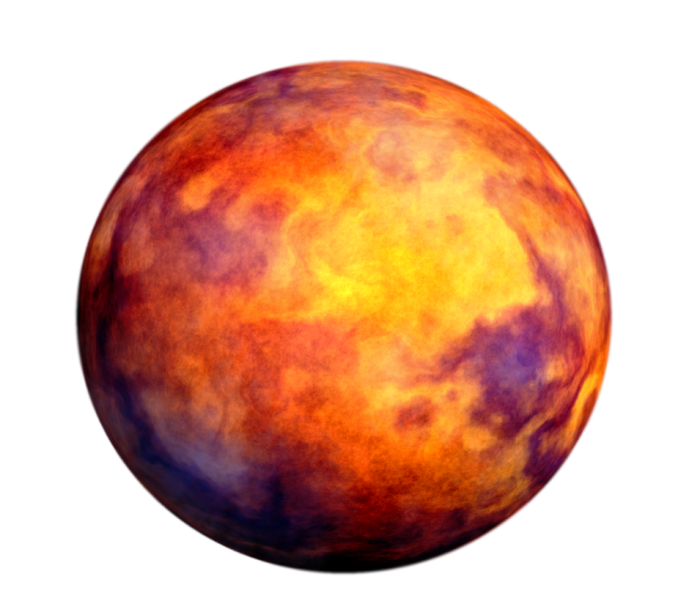 Мы приближаемся к ВЕНЕРЕ – планете, названной в честь древнеримской богини любви.
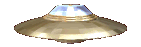 Венера – ближайшая к Земле планета и самая горячая в Солнечной системе: средняя температура её поверхности 462 °C. Венера имеет самый длинный период вращения вокруг своей оси. Это третий по яркости объект на небе Земли, после Солнца и Луны. Изредка Венера видна невооружённым глазом и в светлое время суток.
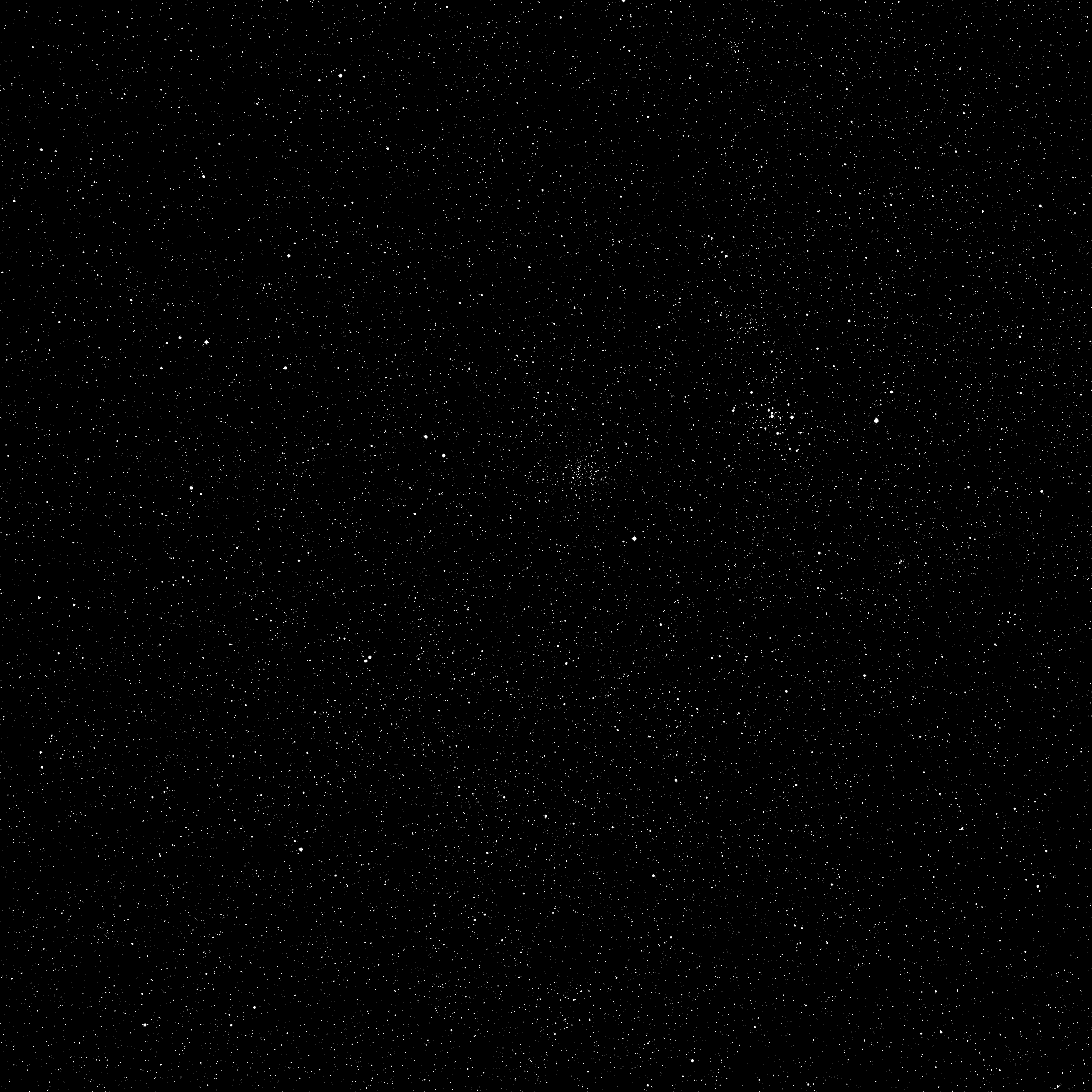 Меркурий - ближайшая к Солнцу планета Солнечной системы, наименьшая из планет земной группы. Названа в честь древнеримского бога торговли - быстрого Меркурия, поскольку она движется по небу быстрее других планет.
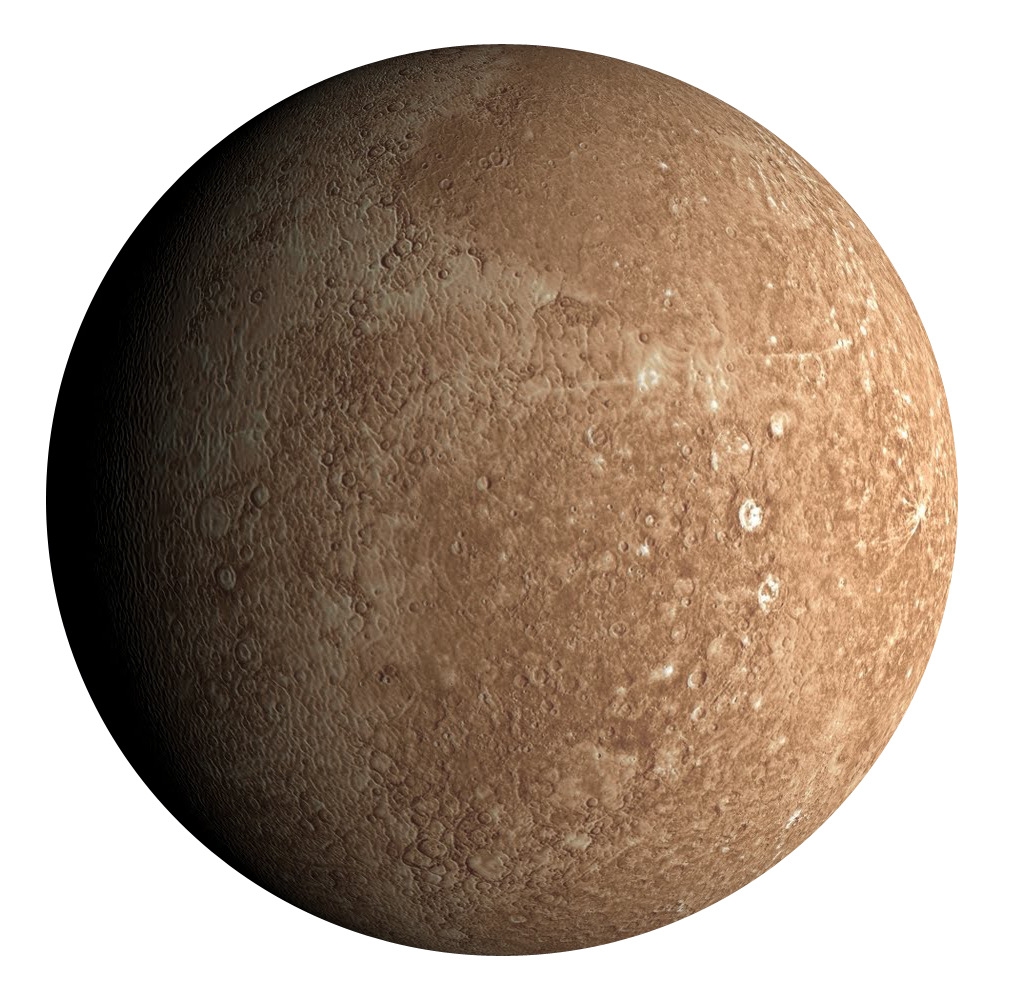 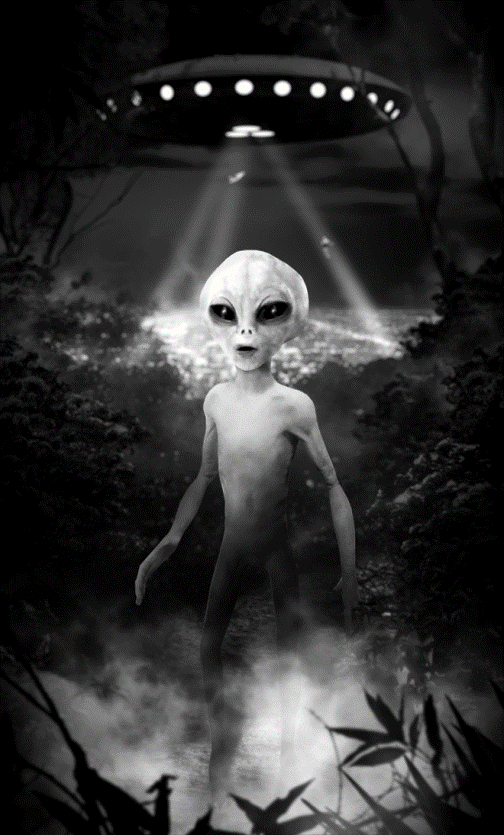 Крохотулечка-планета
Первой Солнышком согрета,
И проворна – год на ней
Восемьдесят восемь дней...
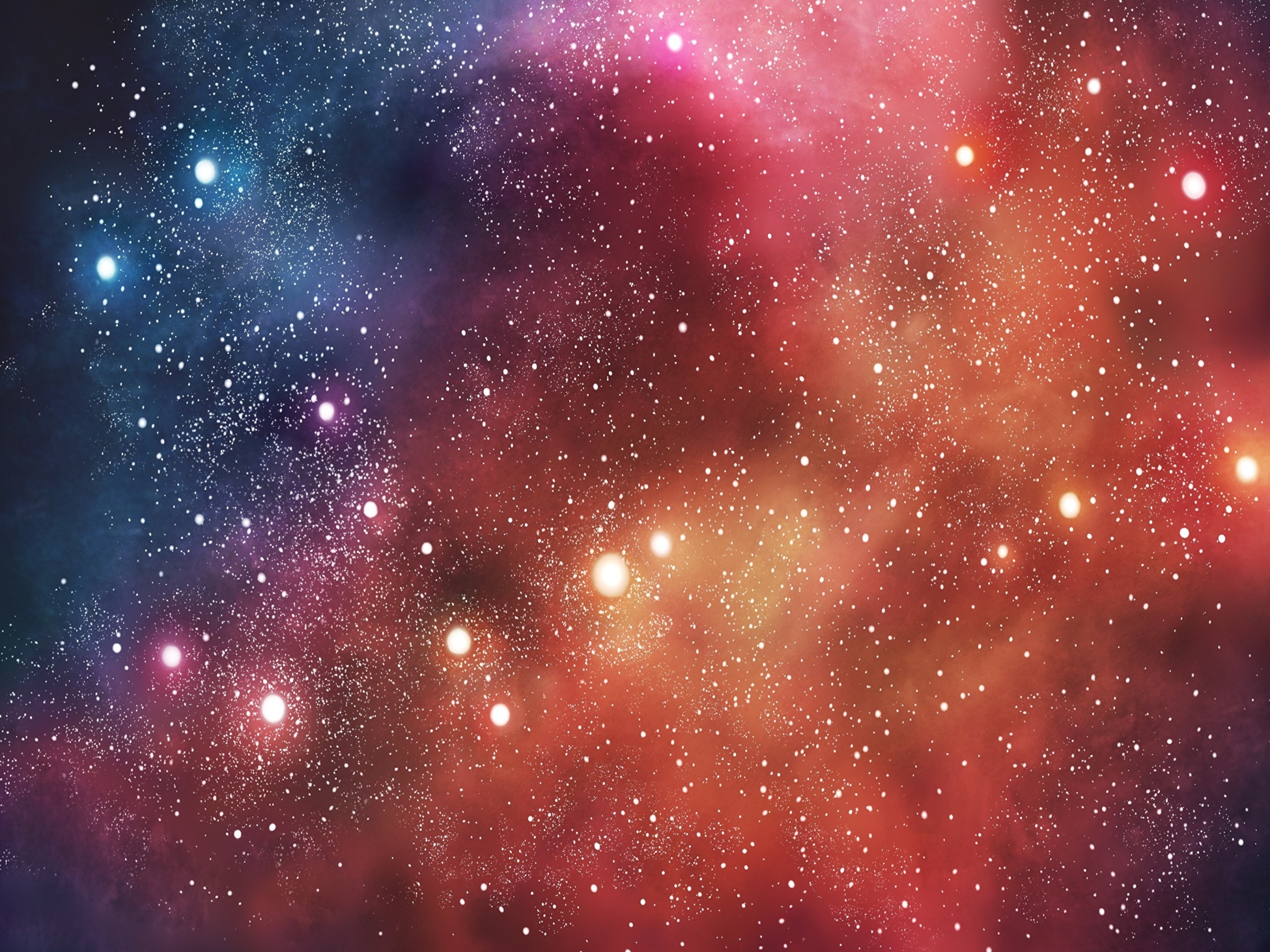 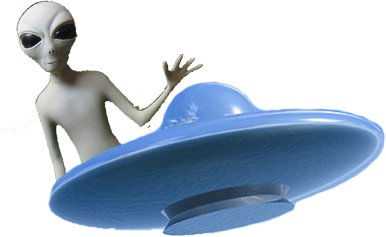 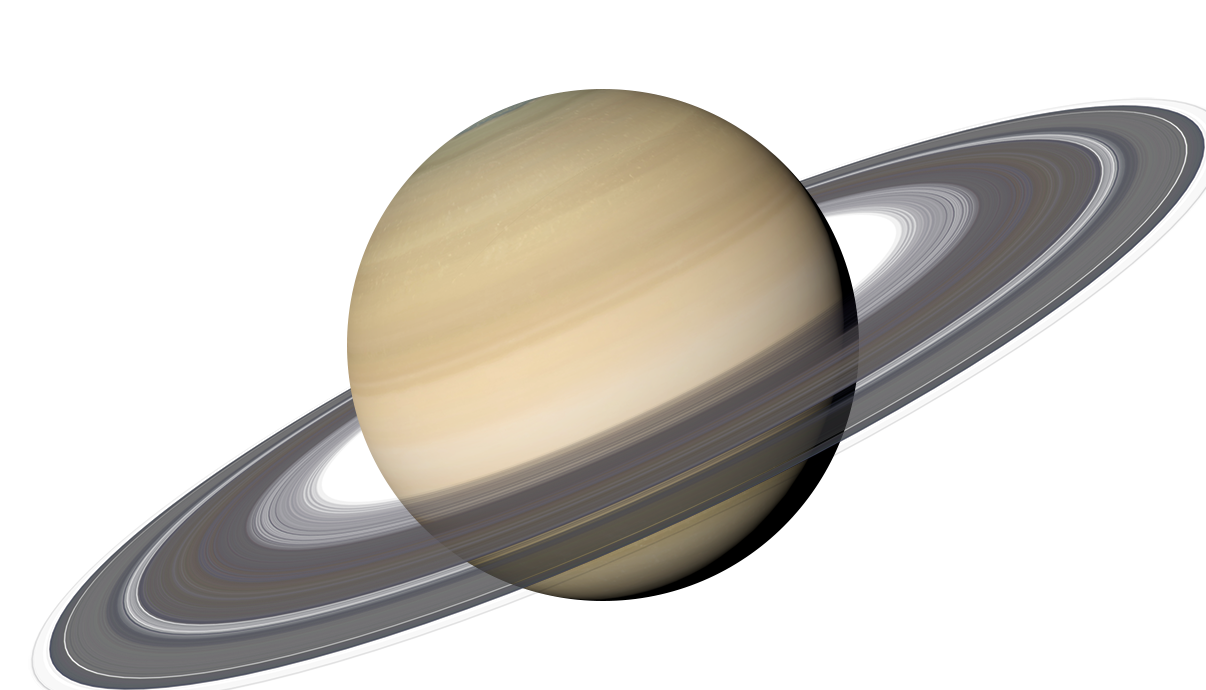 Мы приземлились на планете САТУРН. Её называют планетой-гигантом, потому что  по размерам она вторая после Юпитера. Радиус планеты равен 60 300 км
Сатурн относится к типу газовых планет: он состоит в основном из газов и не имеет твёрдой поверхности. Эта планета обладает заметной системой колец, состоящей главным образом из частичек льда, меньшего количества тяжёлых элементов и пыли. Символ Сатурна — серп.
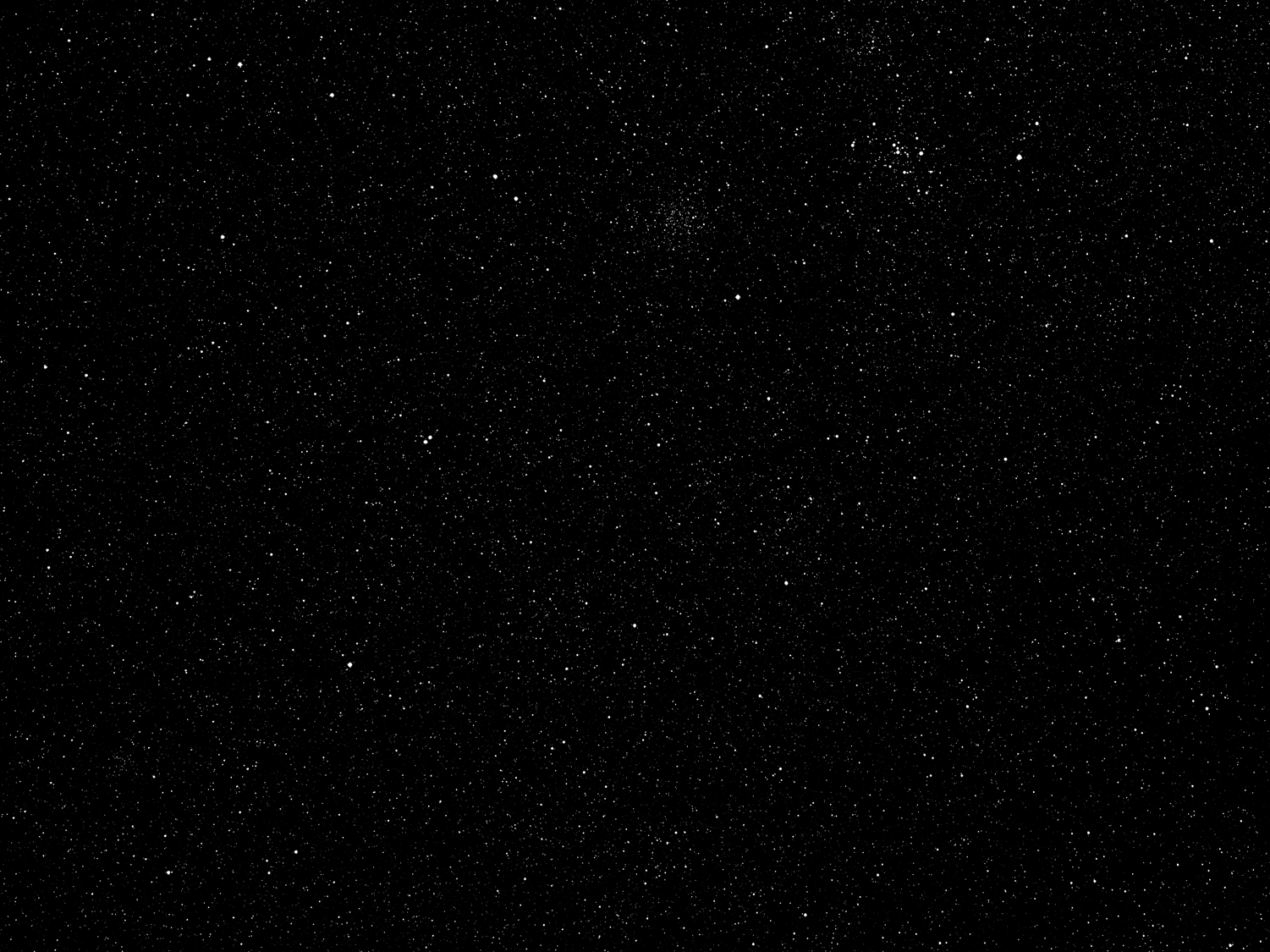 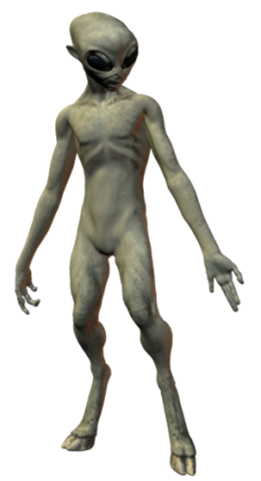 Солнце – это огромный огненный шар, центр Солнечной системы. Температура на поверхности 20 миллионов градусов. От Земли до Солнца 150 миллионов километров. Поэтому солнечные лучи не сжигают, а только согревают и освещают.
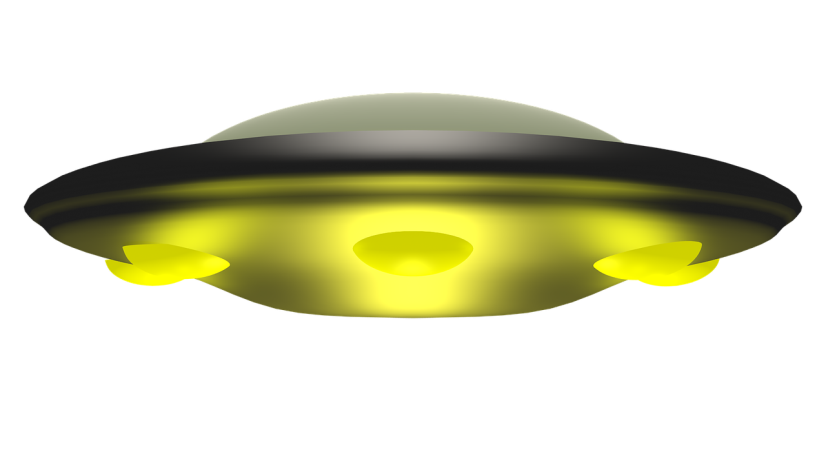 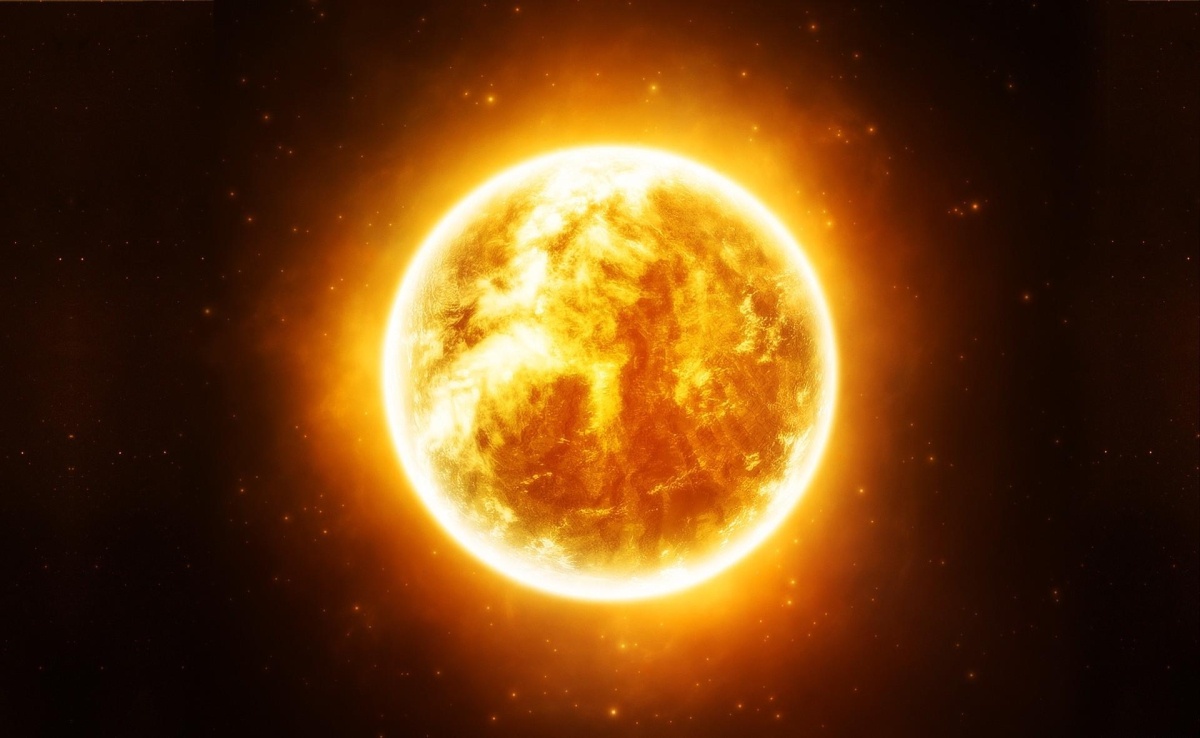 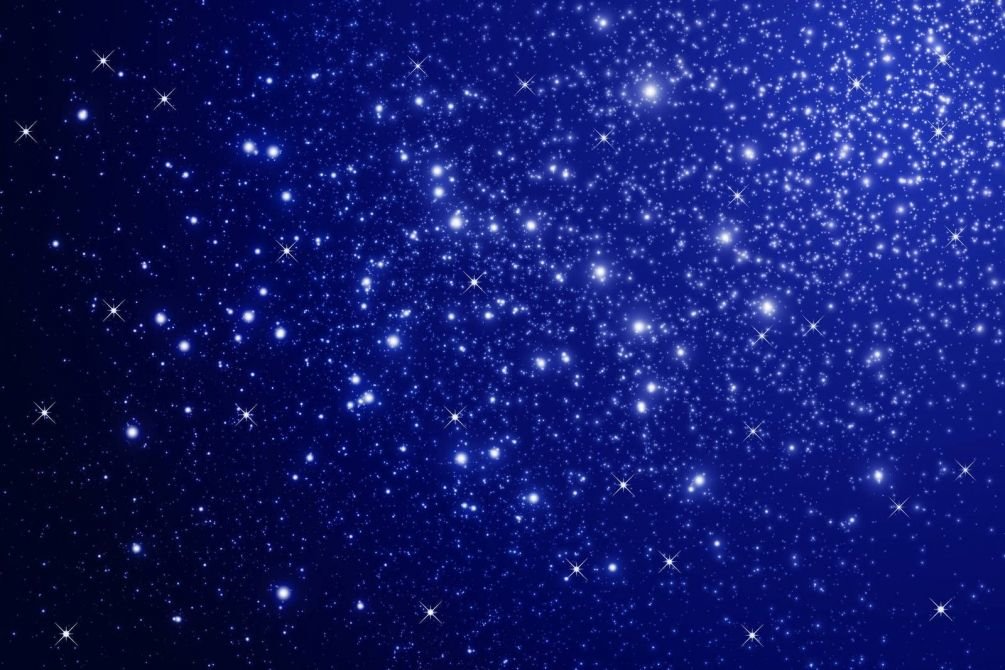 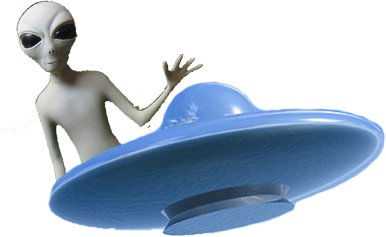 Наше галактическое путешествие подошло к концу. Давайте вспомним, какие небесные тела мы с вами сегодня видели.
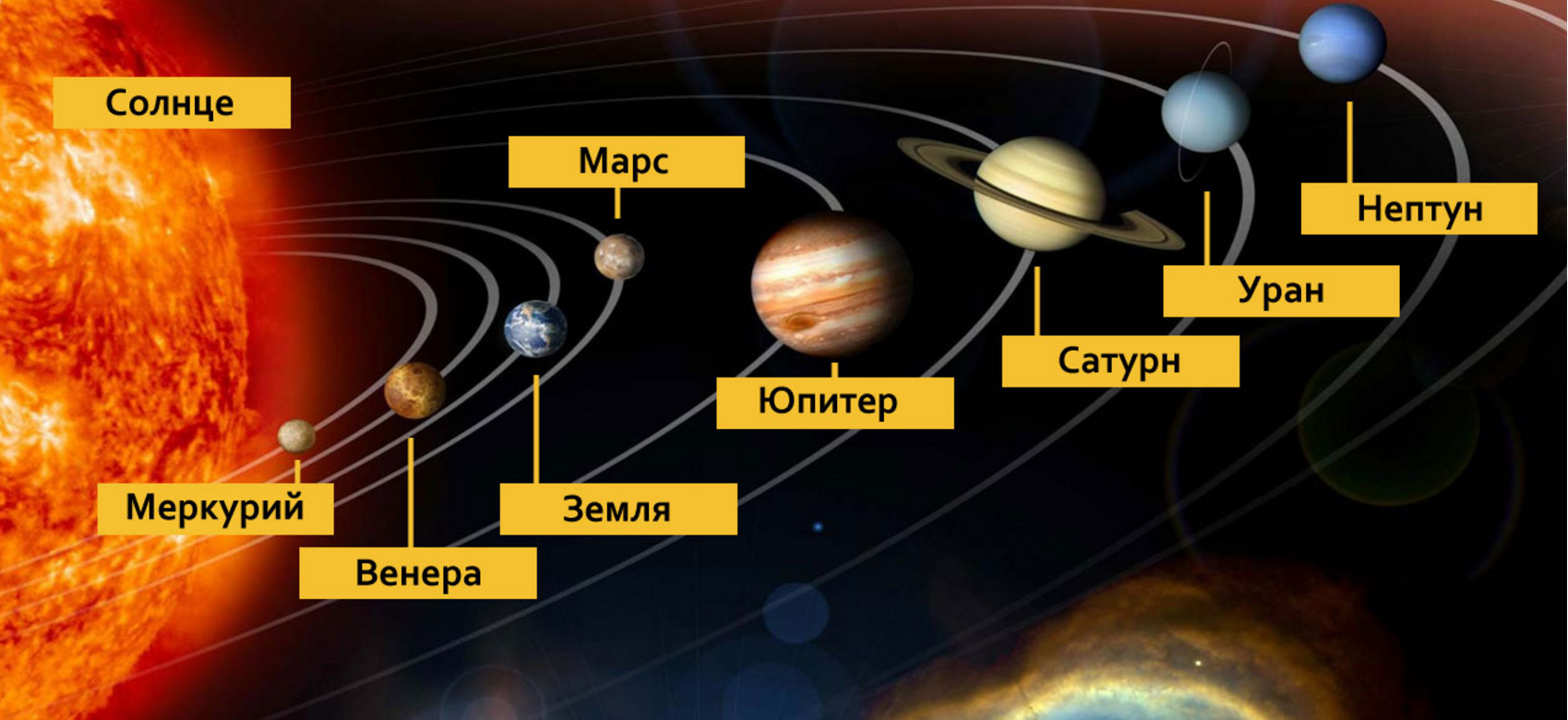 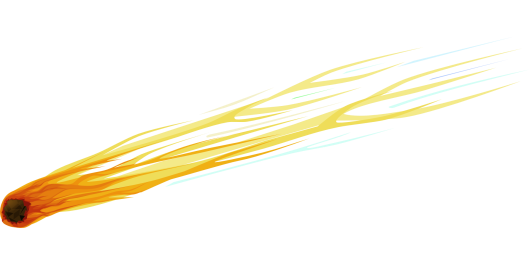 Комета
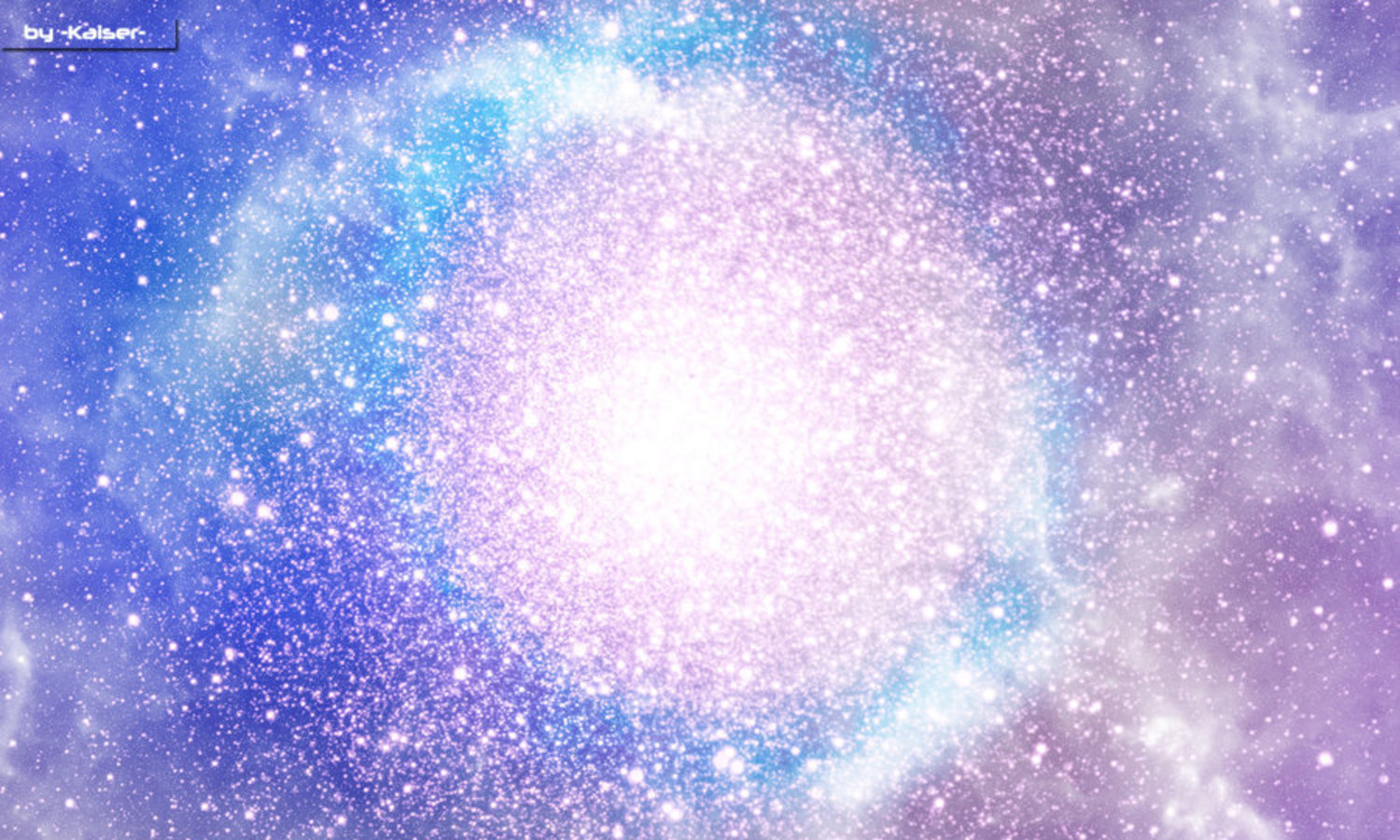 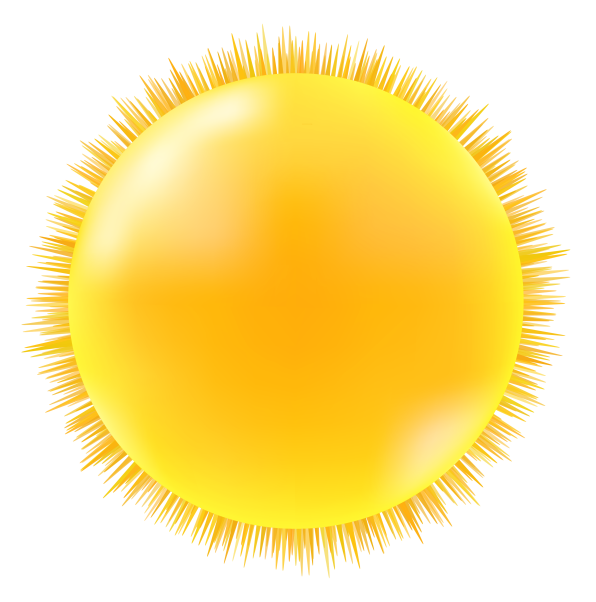 Теперь давайте по порядкуРазгадаем все загадки
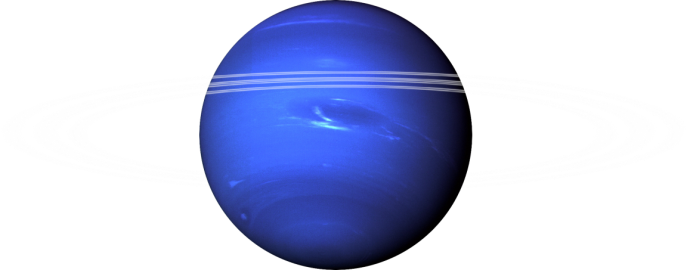 Ночью звёзды загораютсяИ в созвездья собираются.Лишь одна сияет днём,Освещая всё кругом.
Дальше всех стоит он в строе,Имеет цвет волны.Имя как у владыки моря,На нем бушуют ветры.
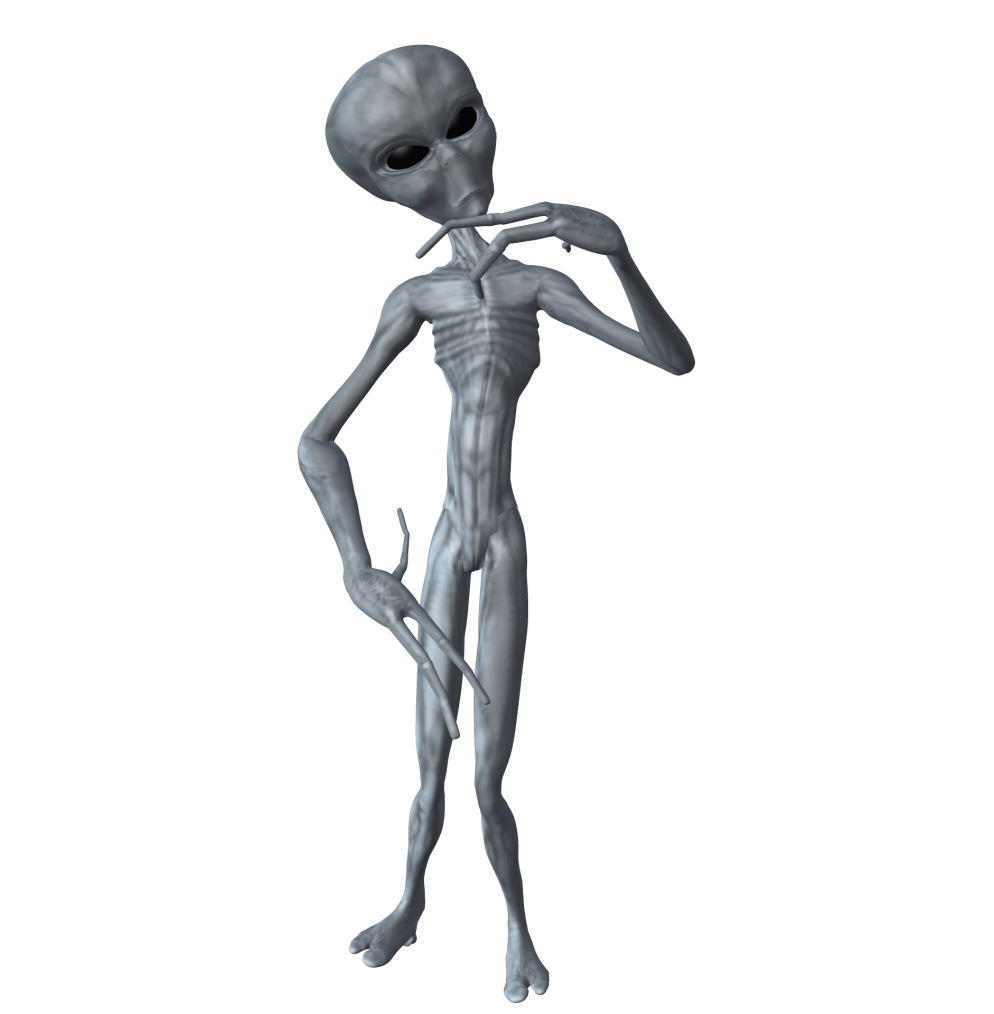 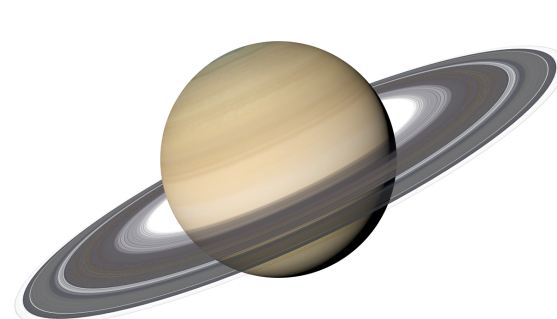 Бывает, что она худеет,Бывает, округляется.Ночью небом владеет,А утром удаляется.
Пышный газовый гигант -Брат Юпитера и франт.Любит он, чтоб рядом былиКольца изо льда и пыли.
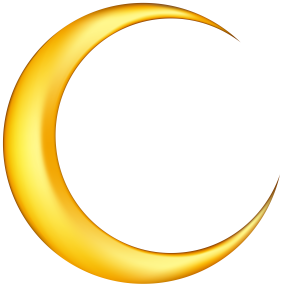 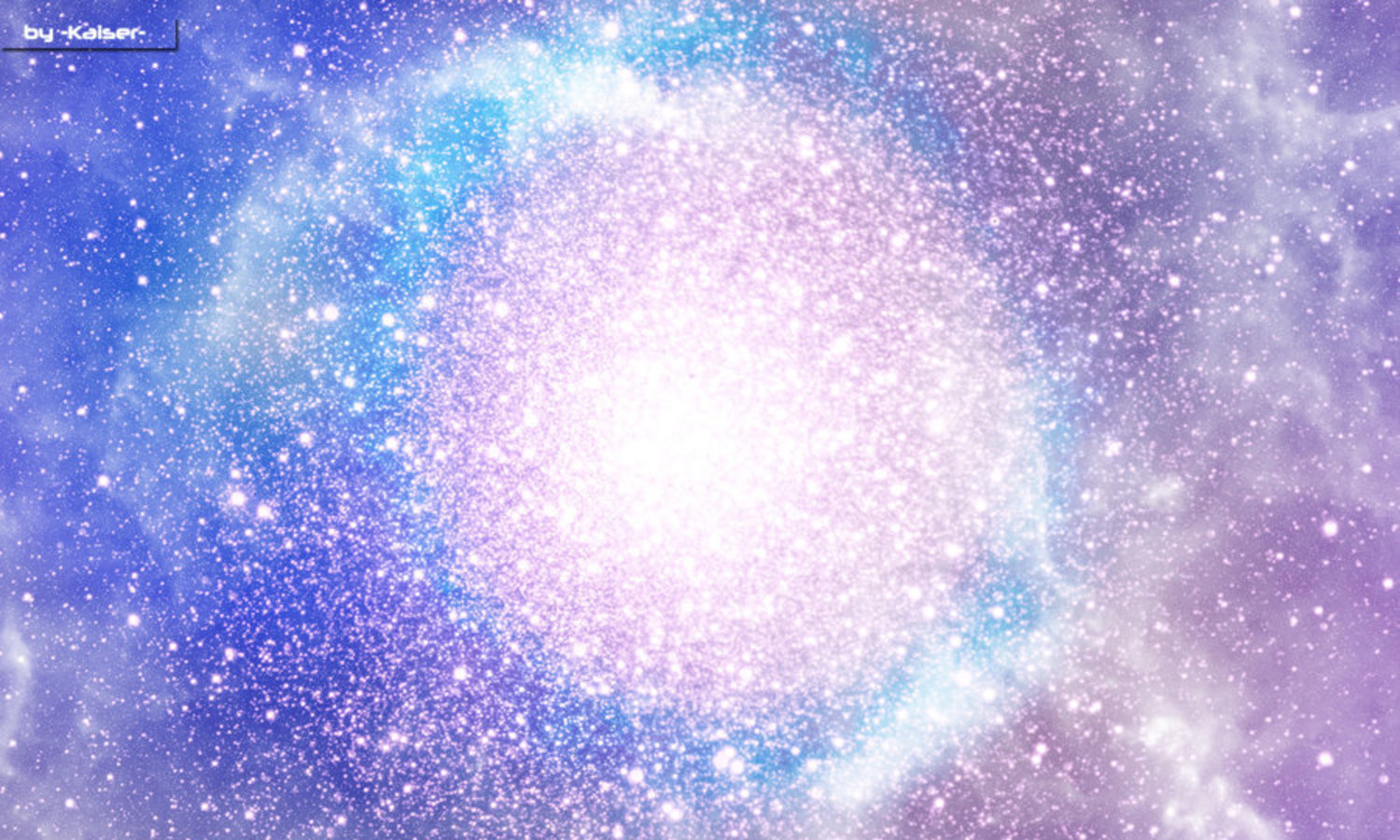 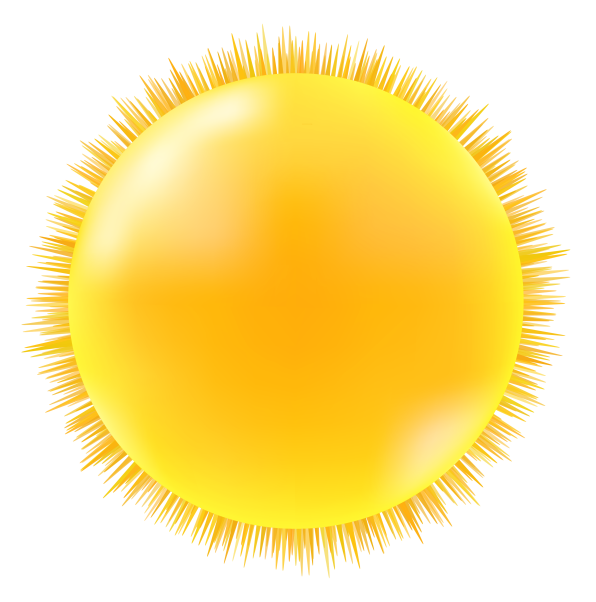 Теперь давайте по порядкуРазгадаем все загадки
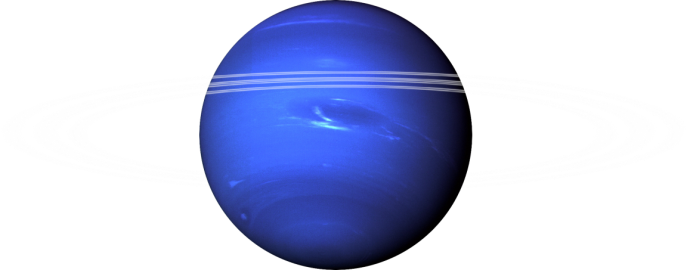 Ночью звёзды загораютсяИ в созвездья собираются.Лишь одна сияет днём,Освещая всё кругом.
Дальше всех стоит он в строе,Имеет цвет волны.Имя как у владыки моря,На нем бушуют ветры.
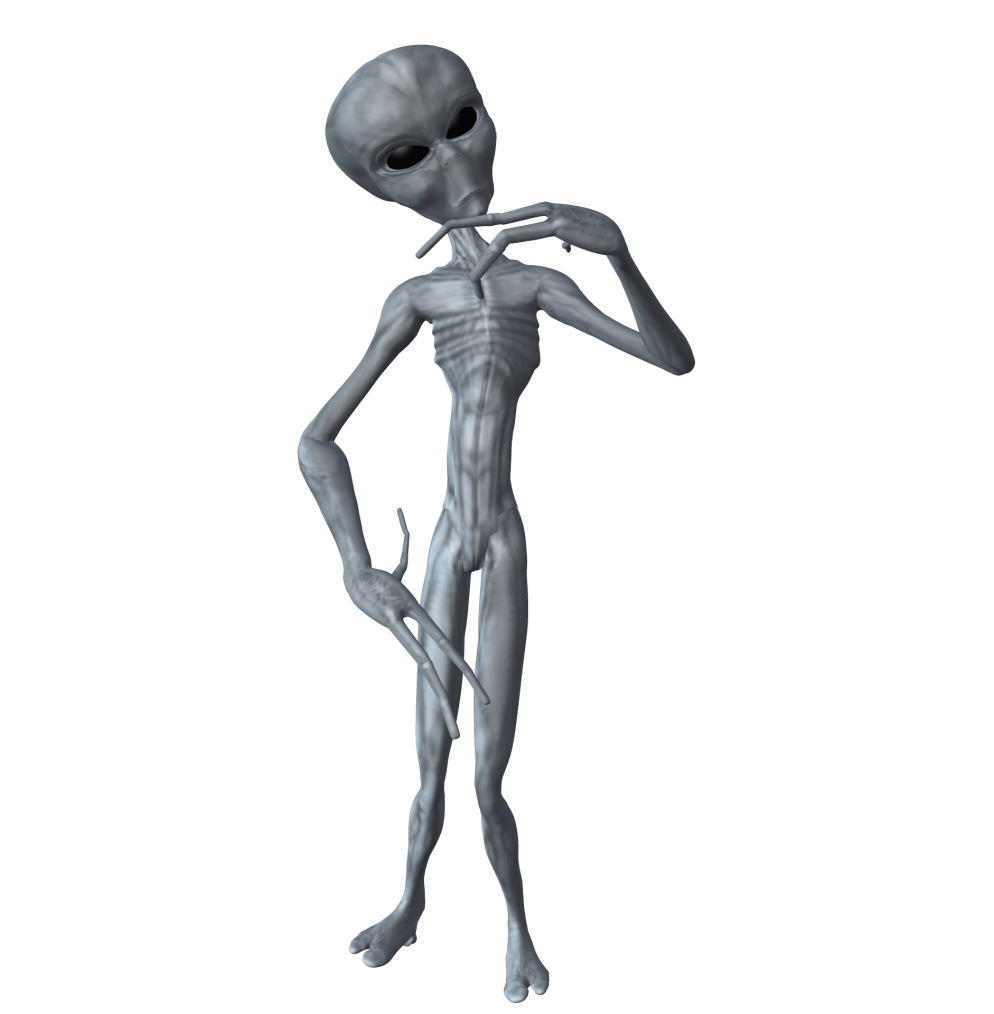 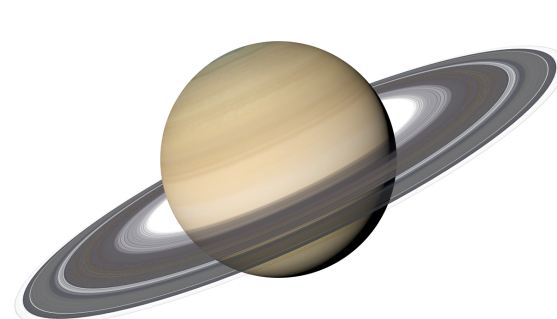 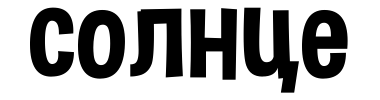 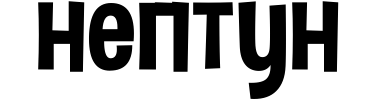 Бывает, что она худеет,Бывает, округляется.Ночью небом владеет,А утром удаляется.
Пышный газовый гигант -Брат Юпитера и франт.Любит он, чтоб рядом былиКольца изо льда и пыли.
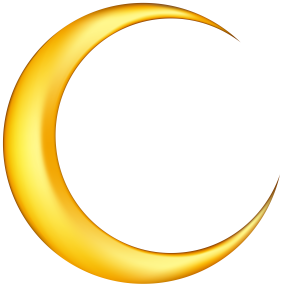 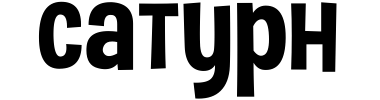 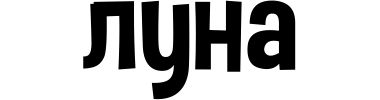 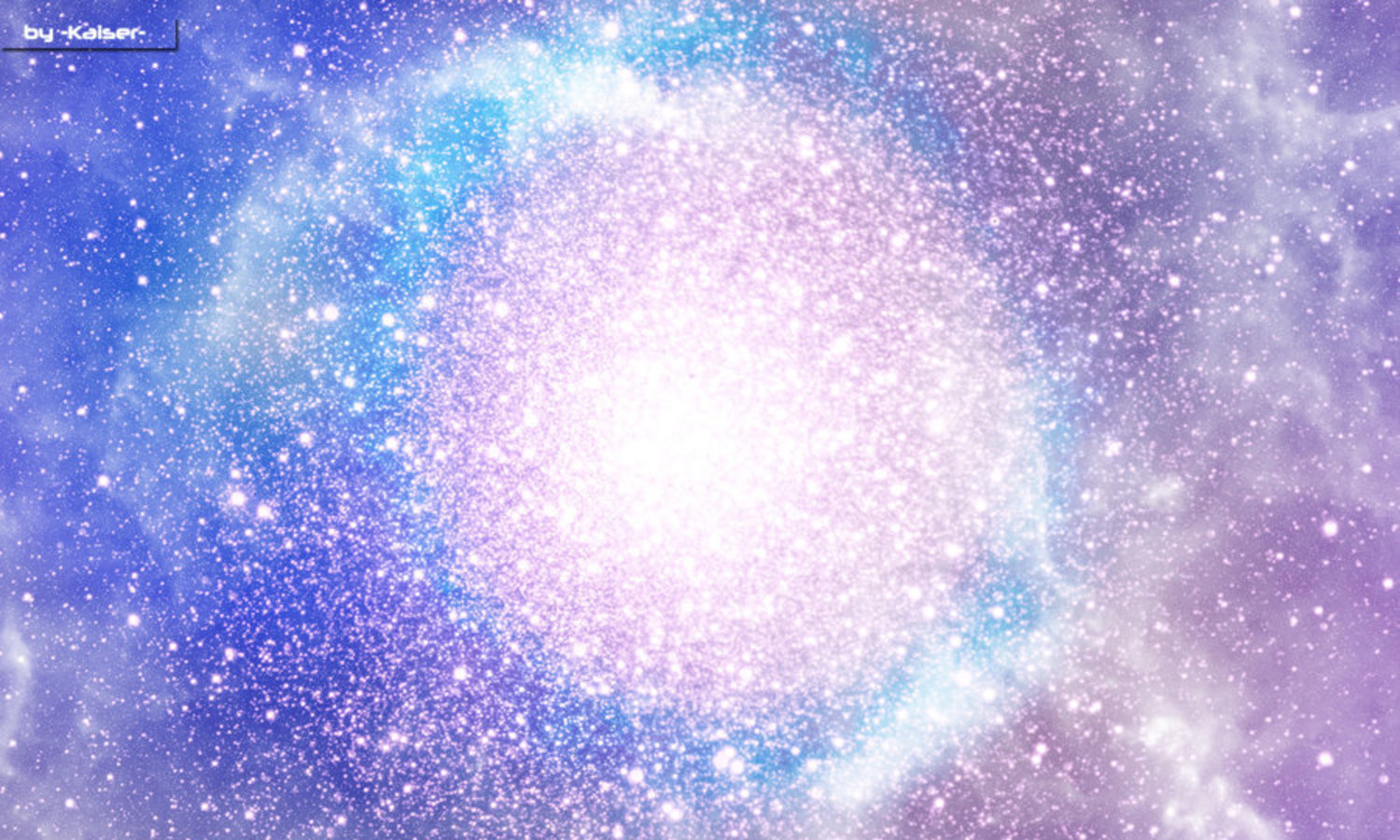 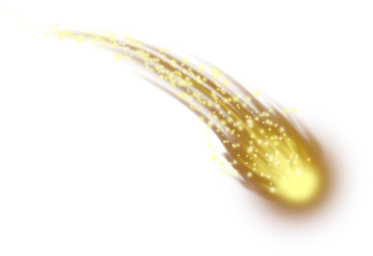 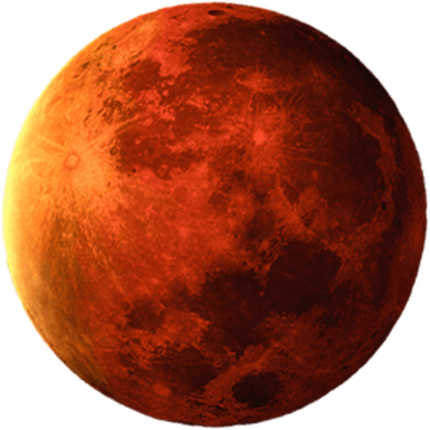 И ещё…
Это красная планетаПо соседству с нами.Он зимой и даже летомМерзнет надо льдами.Странно, что ни говори, —Лед не сверху, а внутри.
Сверкая огромным хвостом в темноте,Несется среди ярких звезд в пустоте.Она не звезда, не планета,Загадка Вселенной - …
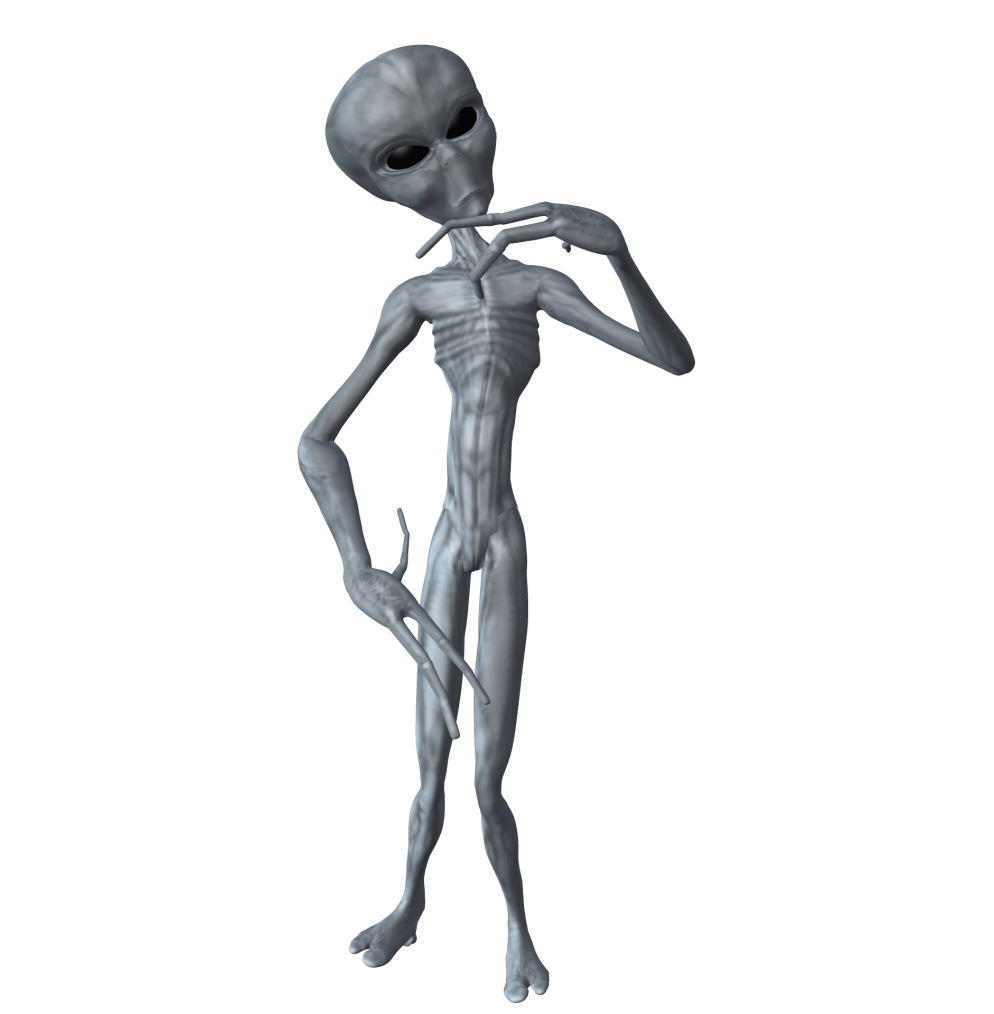 Планета голубая,Любимая, родная,Она твоя, она моя,А называется…
Вот планетам младший брат, По размеру маловат. 
К солнышку всех ближе он, Потому и раскален.
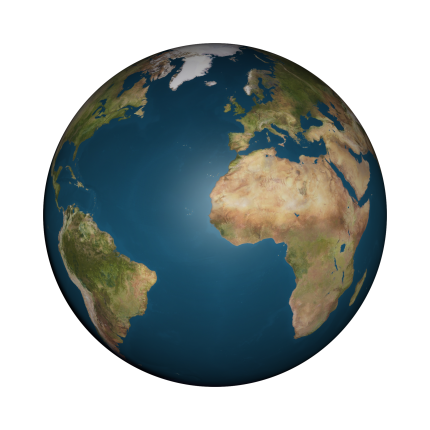 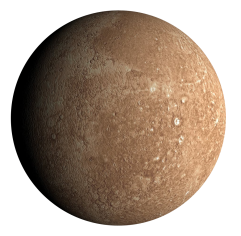 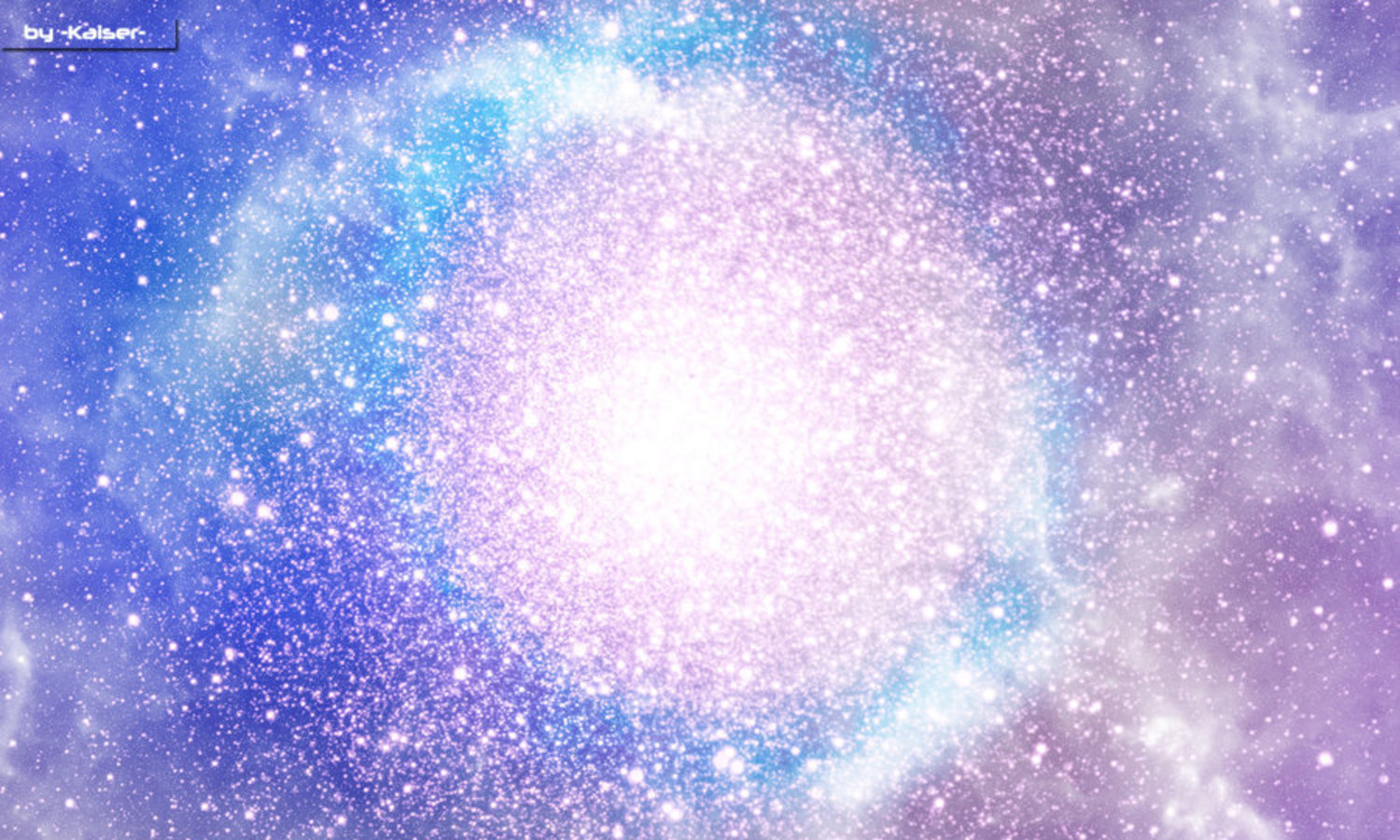 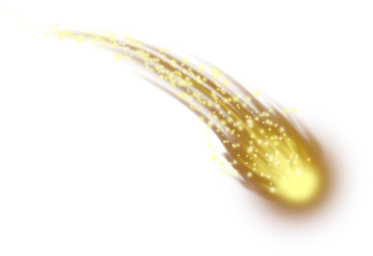 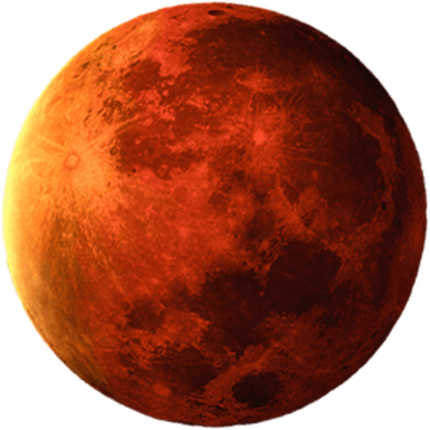 И ещё…
Это красная планетаПо соседству с нами.Он зимой и даже летомМерзнет надо льдами.Странно, что ни говори, —Лед не сверху, а внутри.
Сверкая огромным хвостом в темноте,Несется среди ярких звезд в пустоте.Она не звезда, не планета,Загадка Вселенной - …
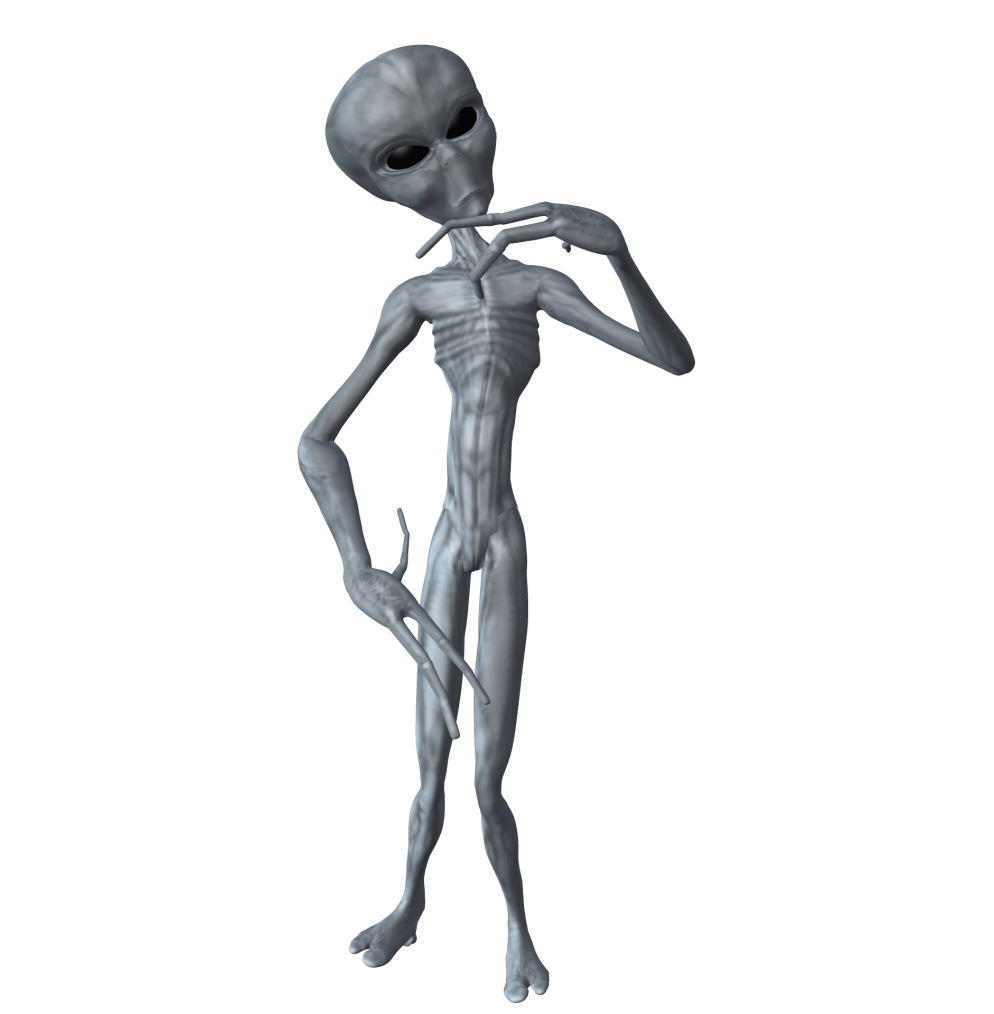 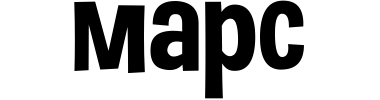 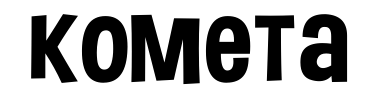 Планета голубая,Любимая, родная,Она твоя, она моя,А называется…
Вот планетам младший брат, По размеру маловат. 
К солнышку всех ближе он, Потому и раскален.
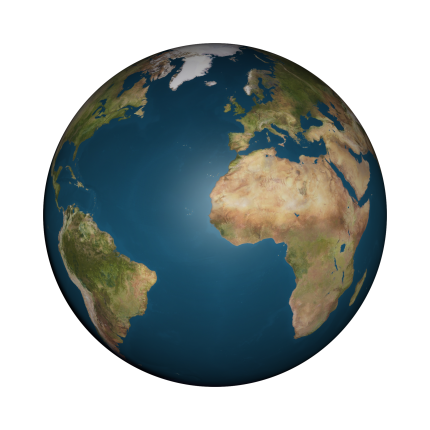 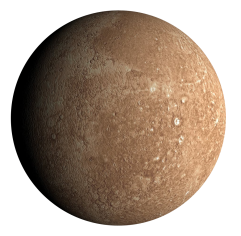 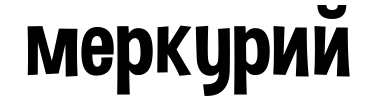 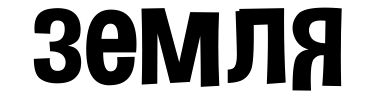 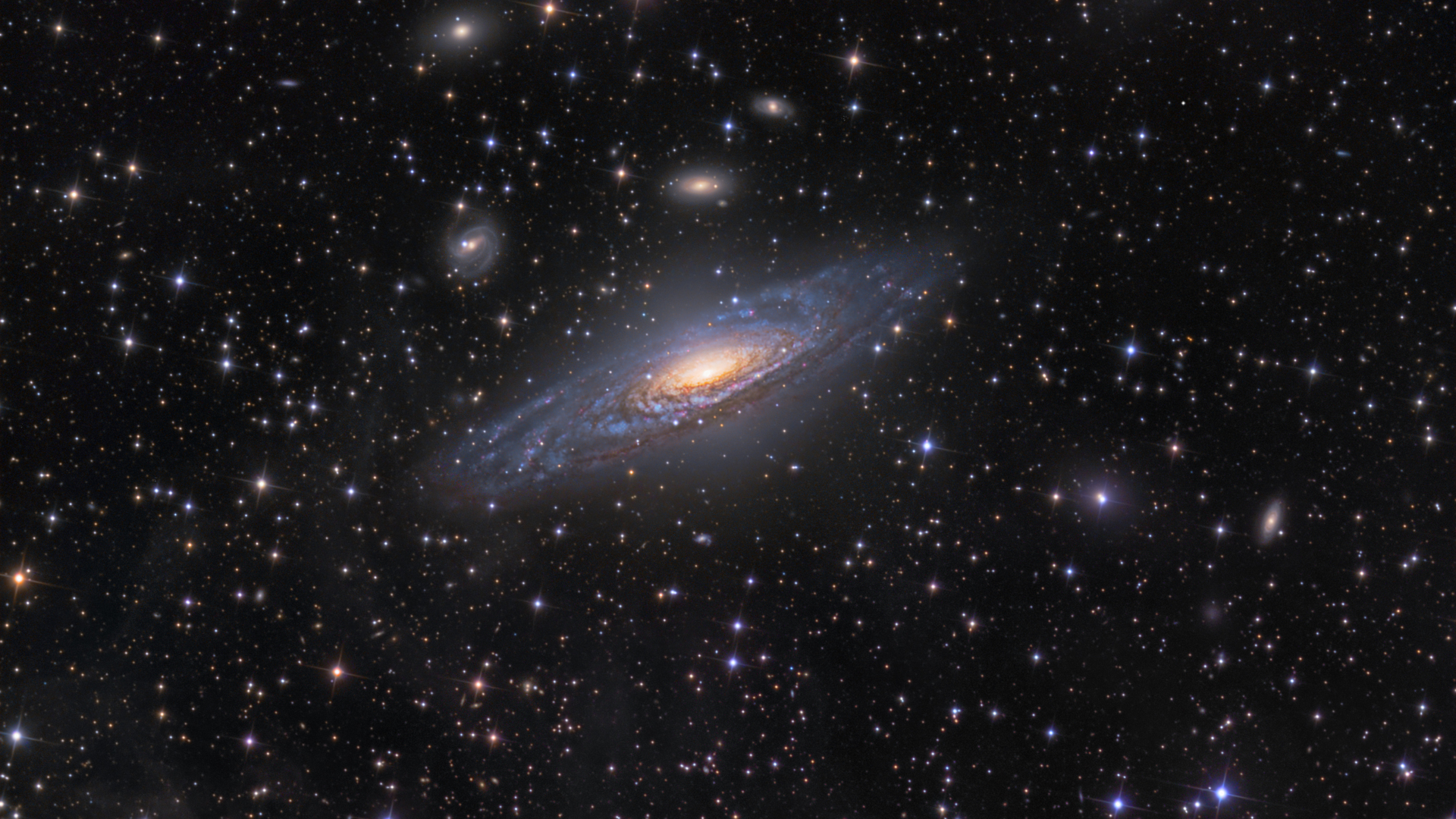 Дорогие ребята, с вами было очень интересно путешествовать, но сейчас вам пора возвращаться на свою планету
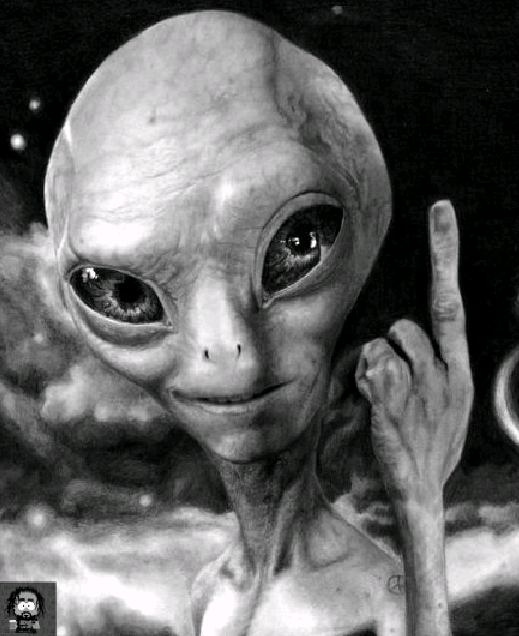 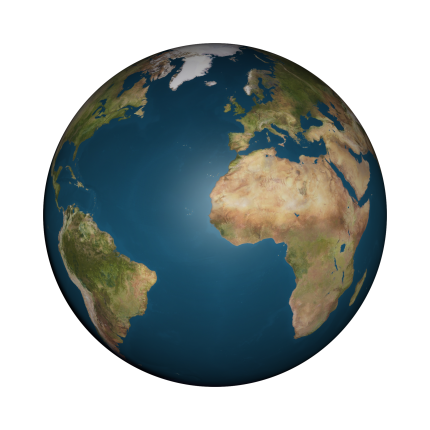 МУК «ЦБ Белгородского района»филиал №6 «Бессоновская поселенческая библиотека»Составитель С.В. Кутузова
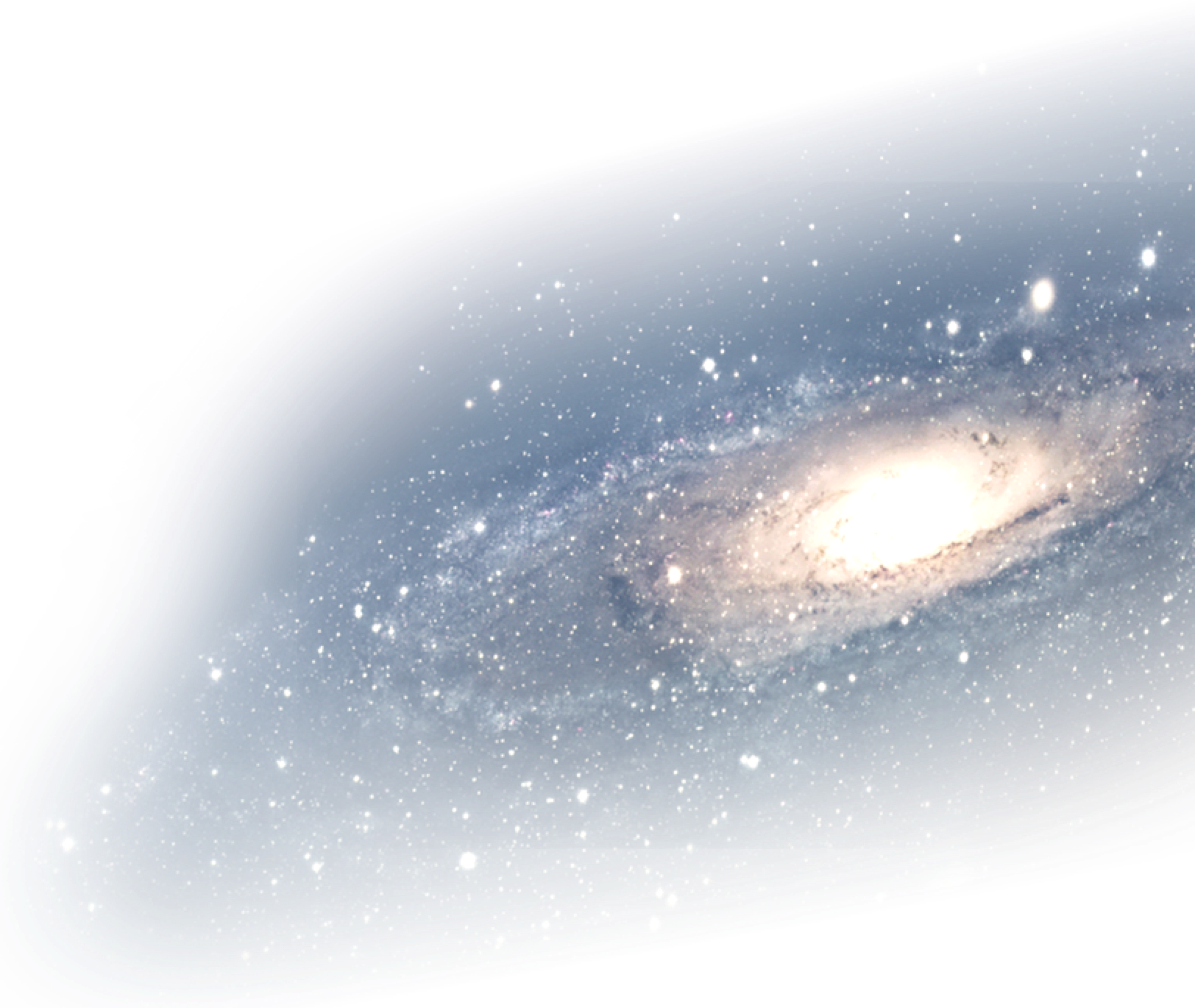 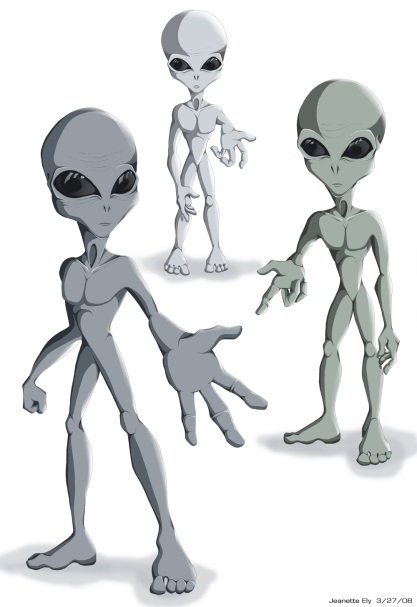 До  новых встреч, друзья!
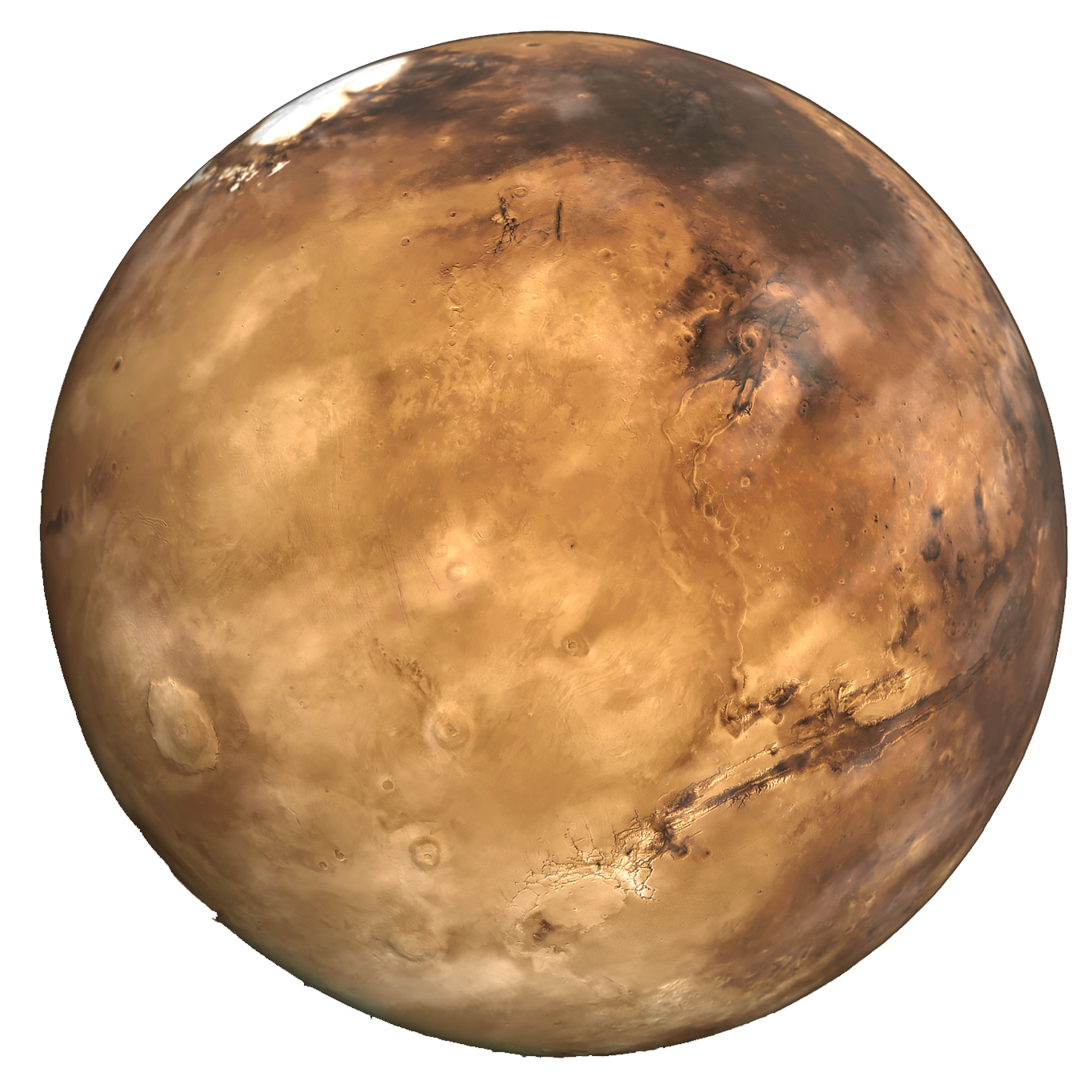 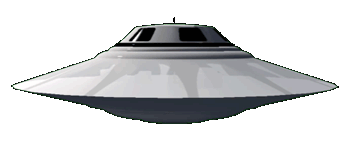 2020 год